TOÁN 2
Tập 2
Tuần 26
Bài 74: Các số có ba chữ số
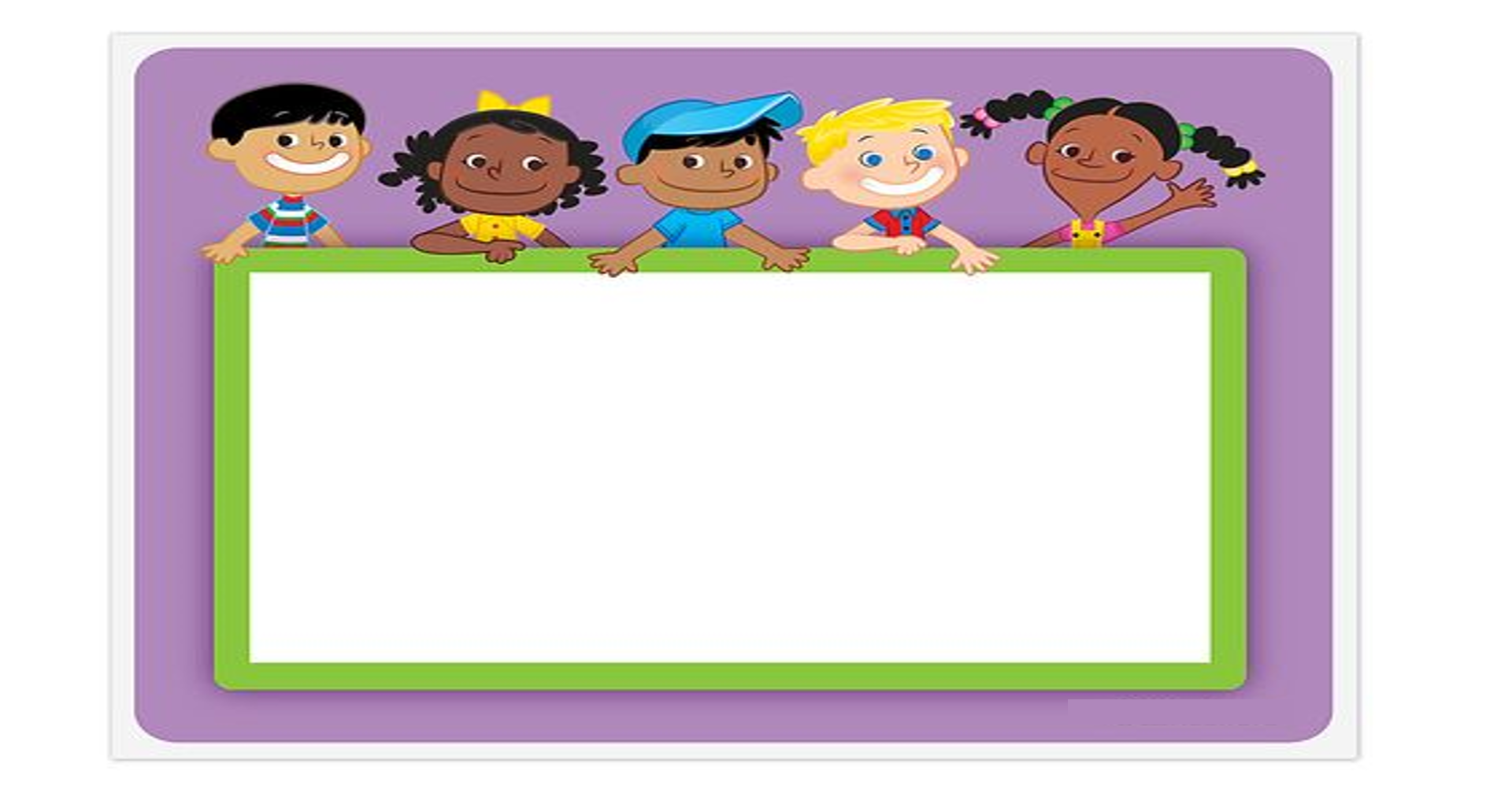 KHỞI ĐỘNG
AI NHANH – AI ĐÚNG
Mở sách giáo khoa Tiếng Việt đến trang 101
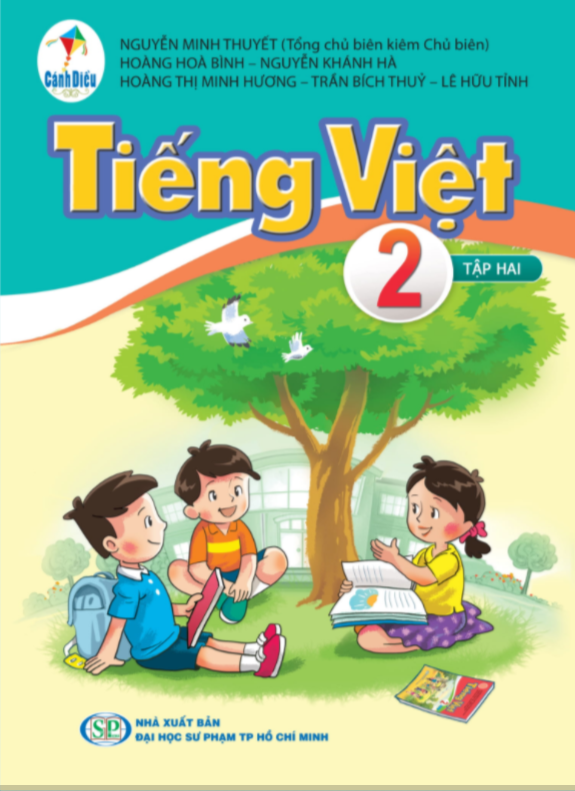 Mở sách giáo khoa Tiếng Việt đến trang 107
Mở sách giáo khoa Tiếng Việt đến trang 101
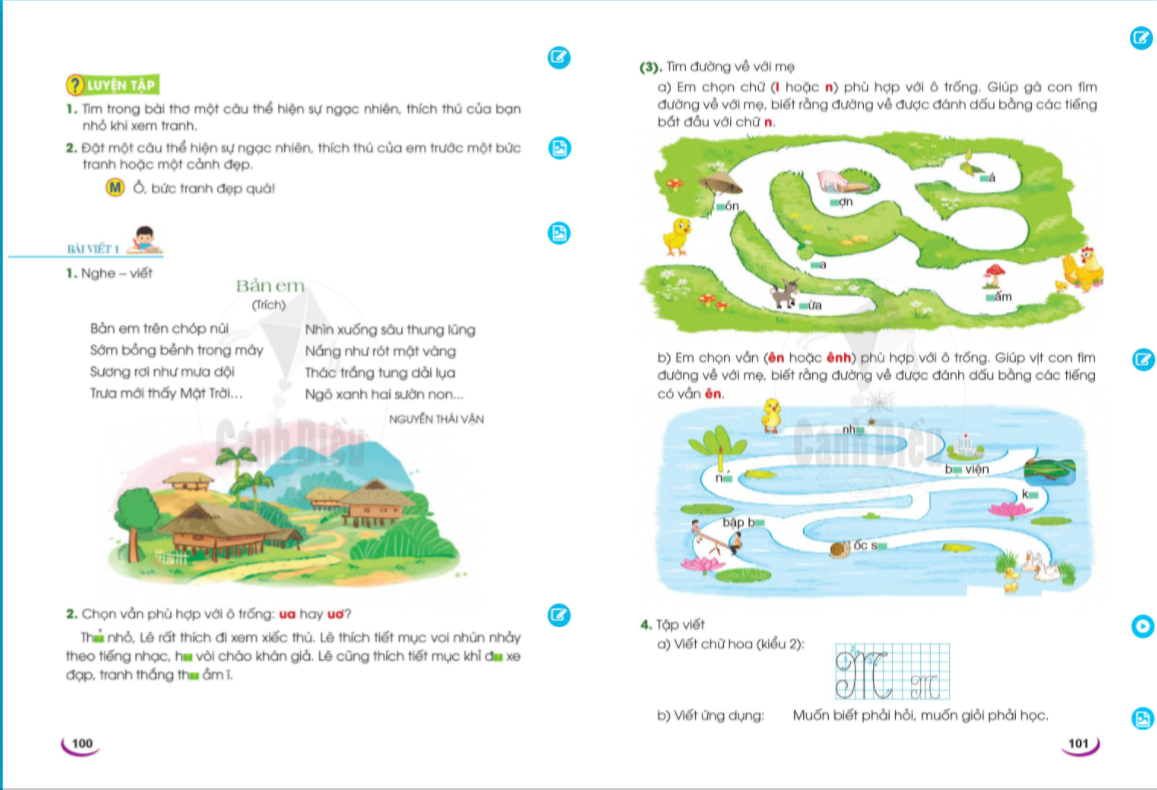 Mở sách giáo khoa Tiếng Việt đến trang 112
Mở sách giáo khoa Tiếng Việt đến trang 107
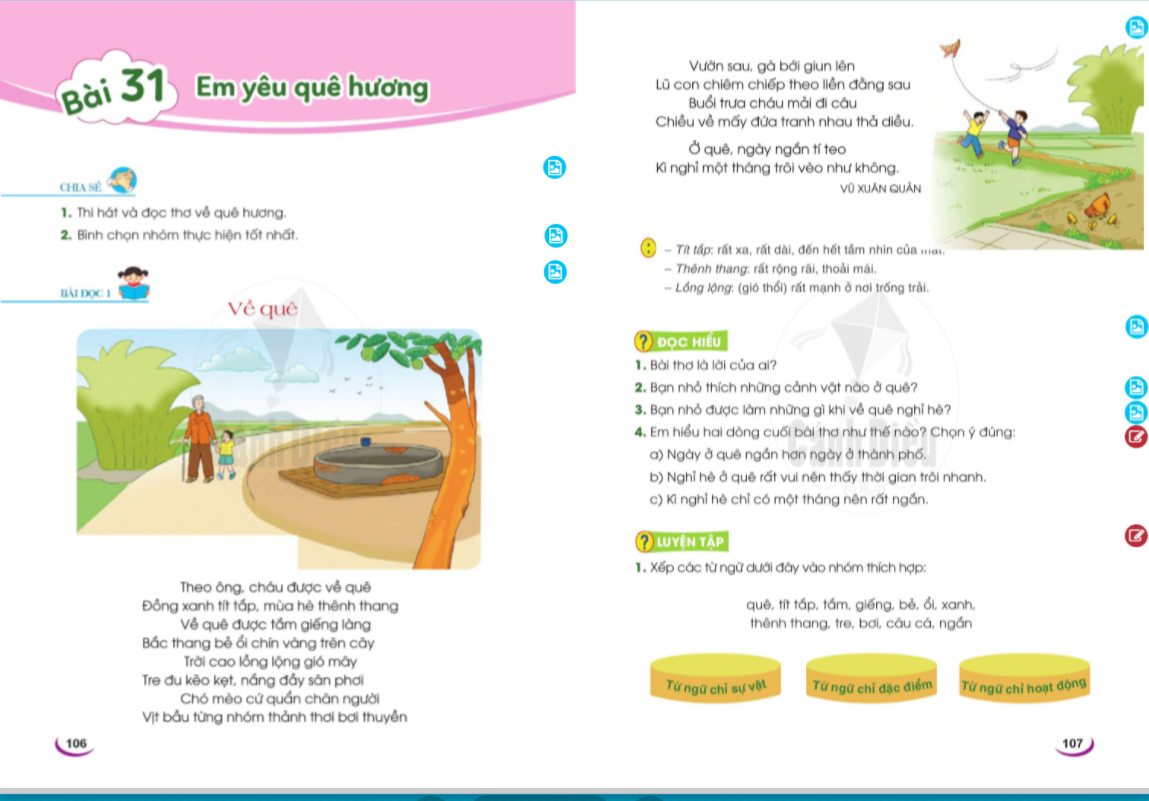 Mở sách giáo khoa Tiếng Việt đến trang 130
Mở sách giáo khoa Tiếng Việt đến trang 112
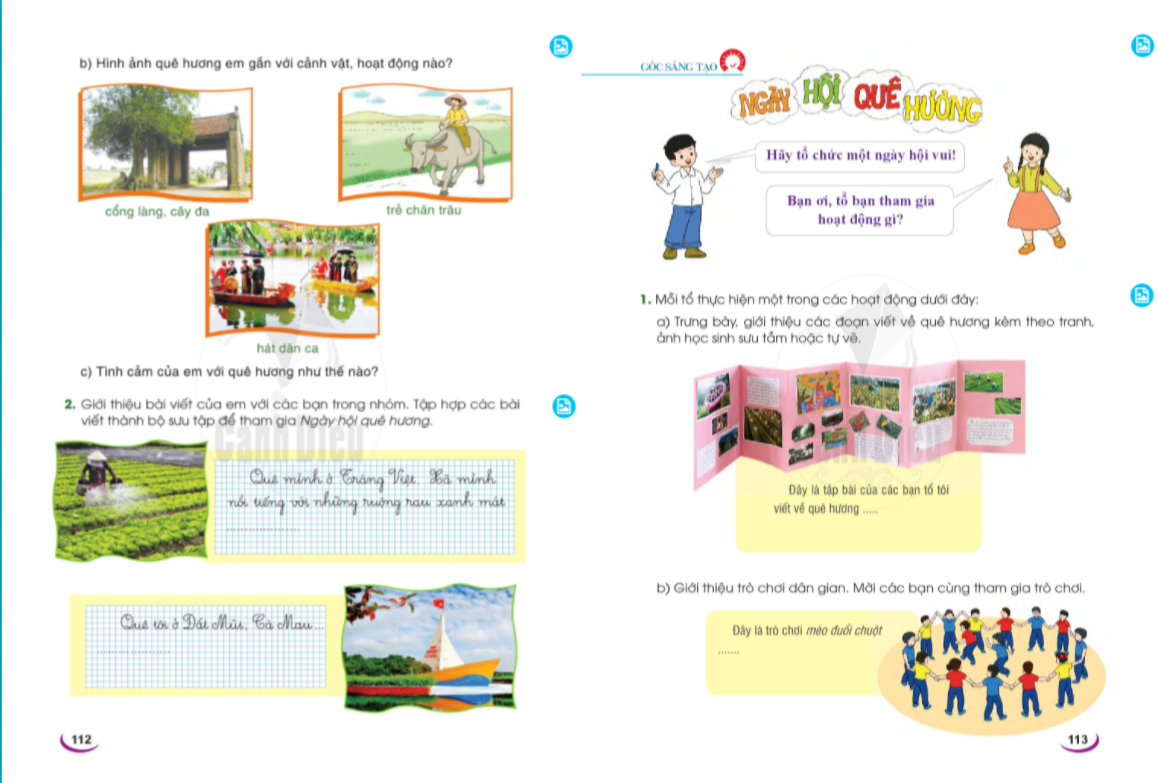 Mở sách giáo khoa Tiếng Việt đến trang 104
Mở sách giáo khoa Tiếng Việt đến trang 130
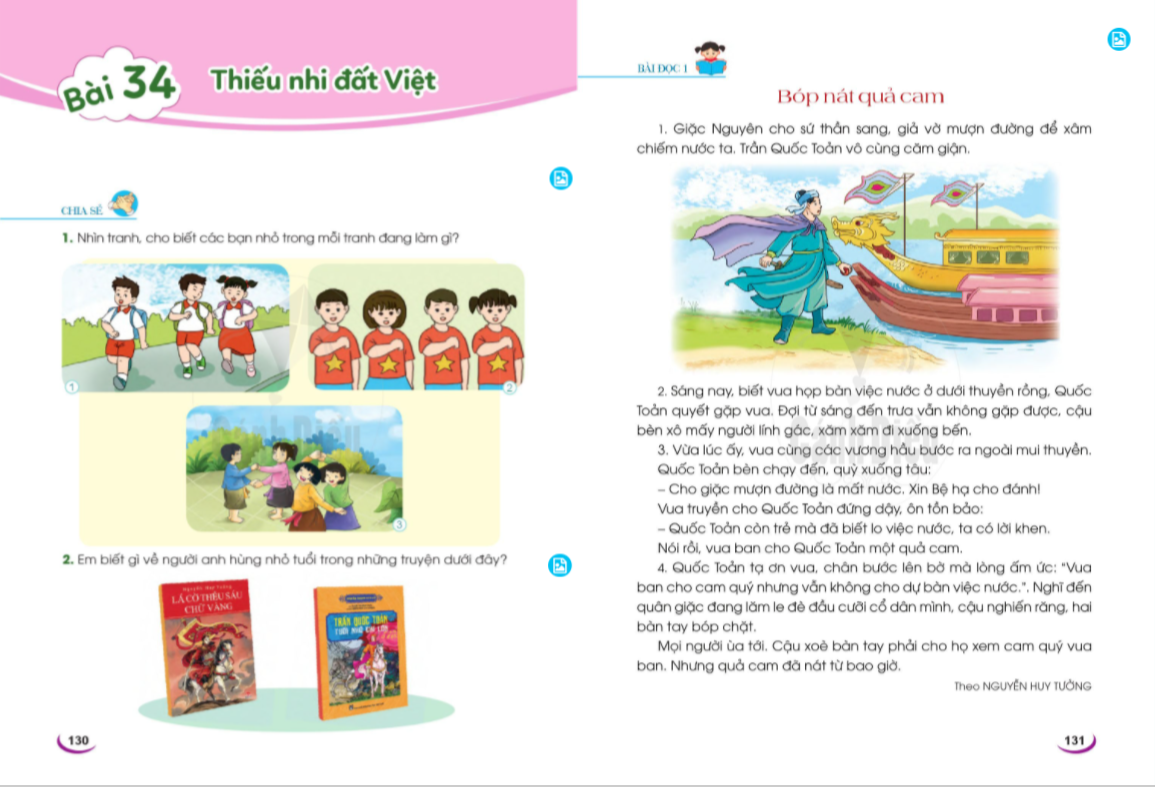 Mở sách giáo khoa Tiếng Việt đến trang 104
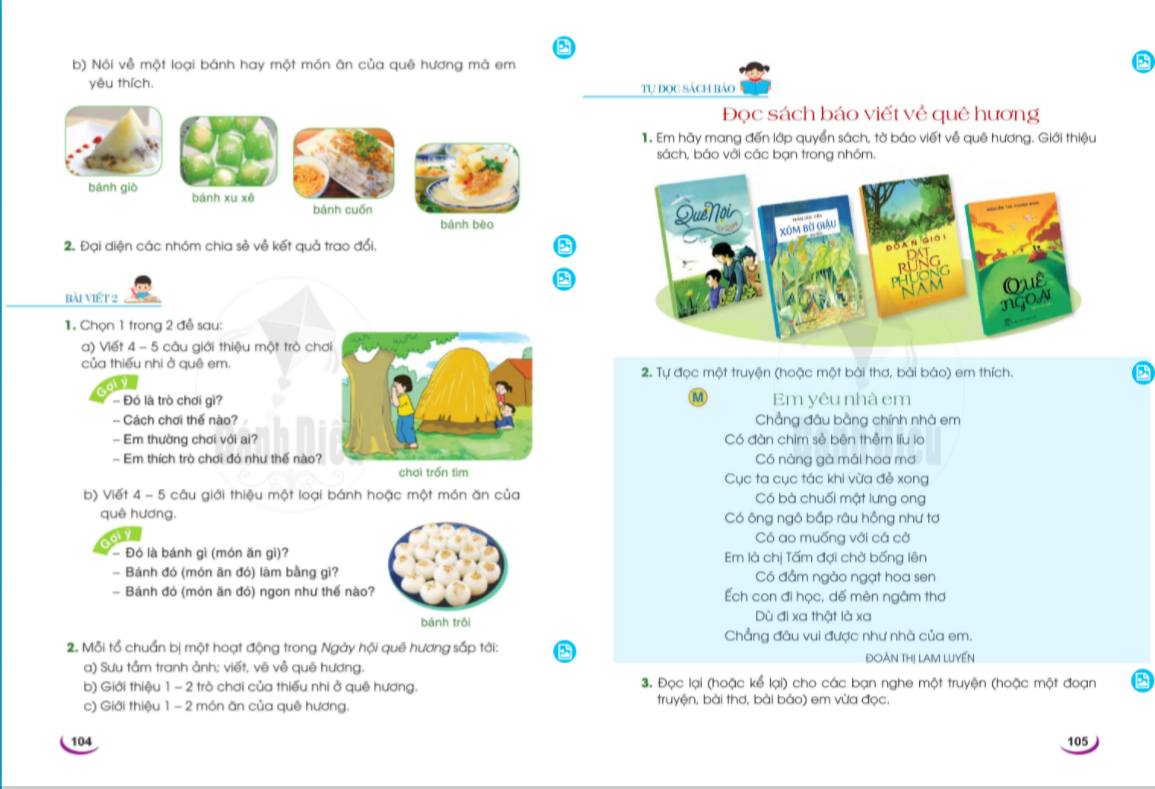 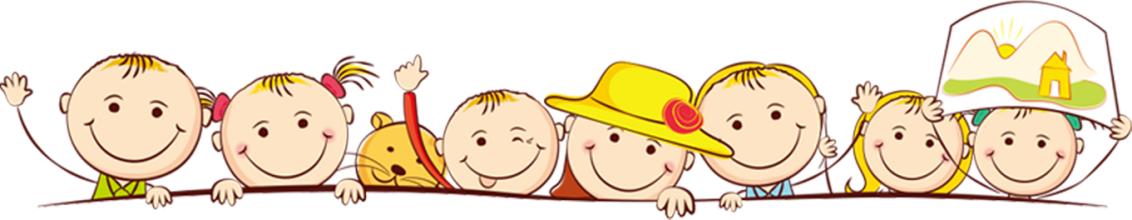 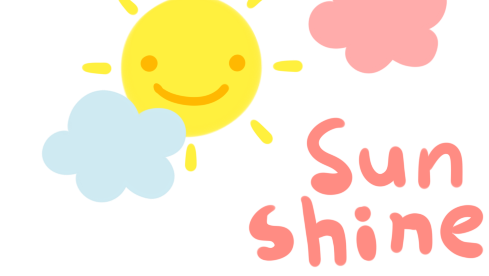 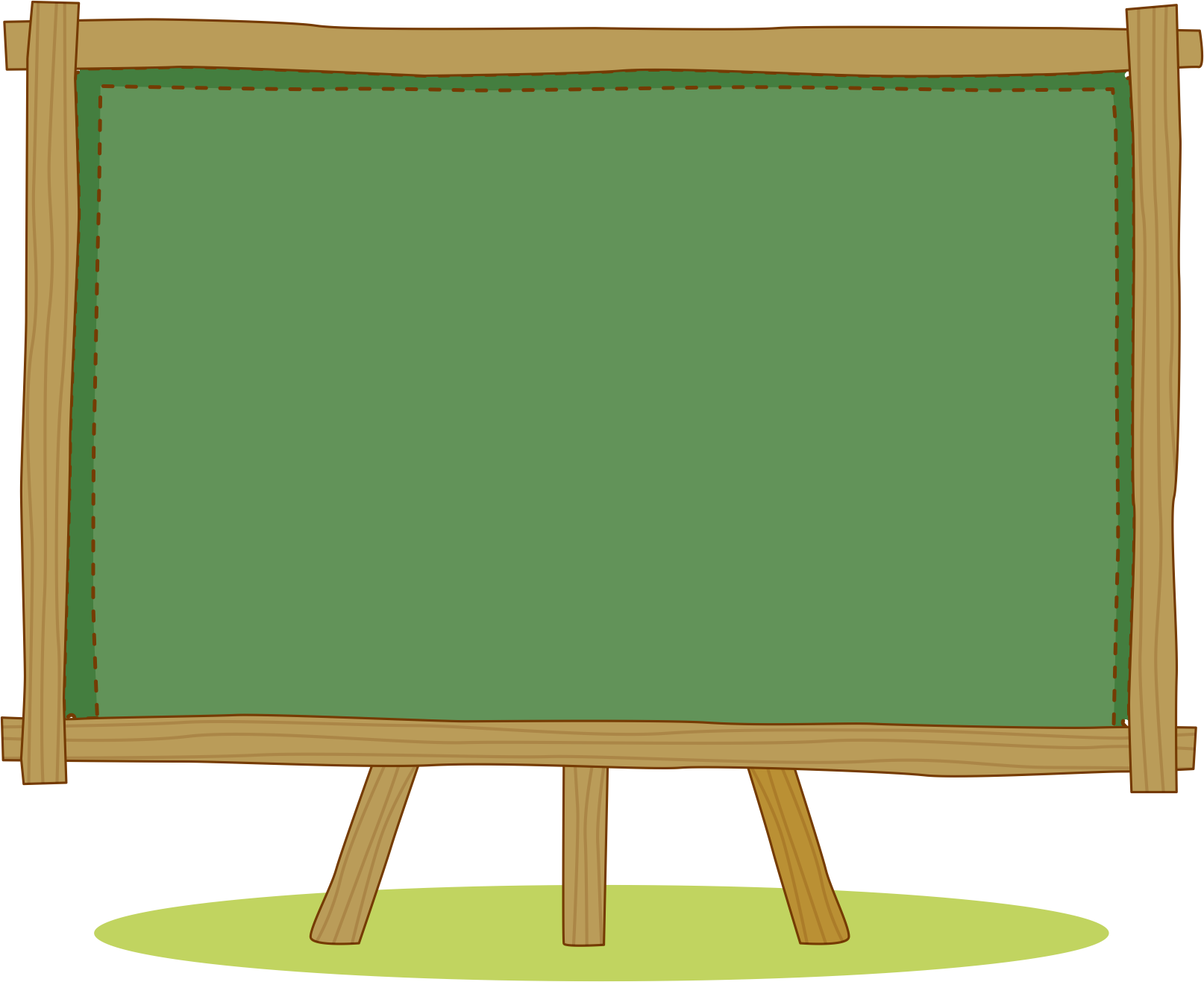 KHÁM PHÁ 
KIẾN THỨC MỚI
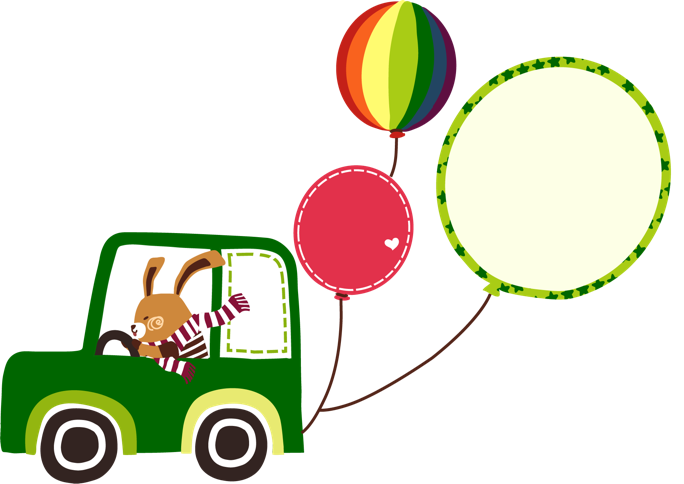 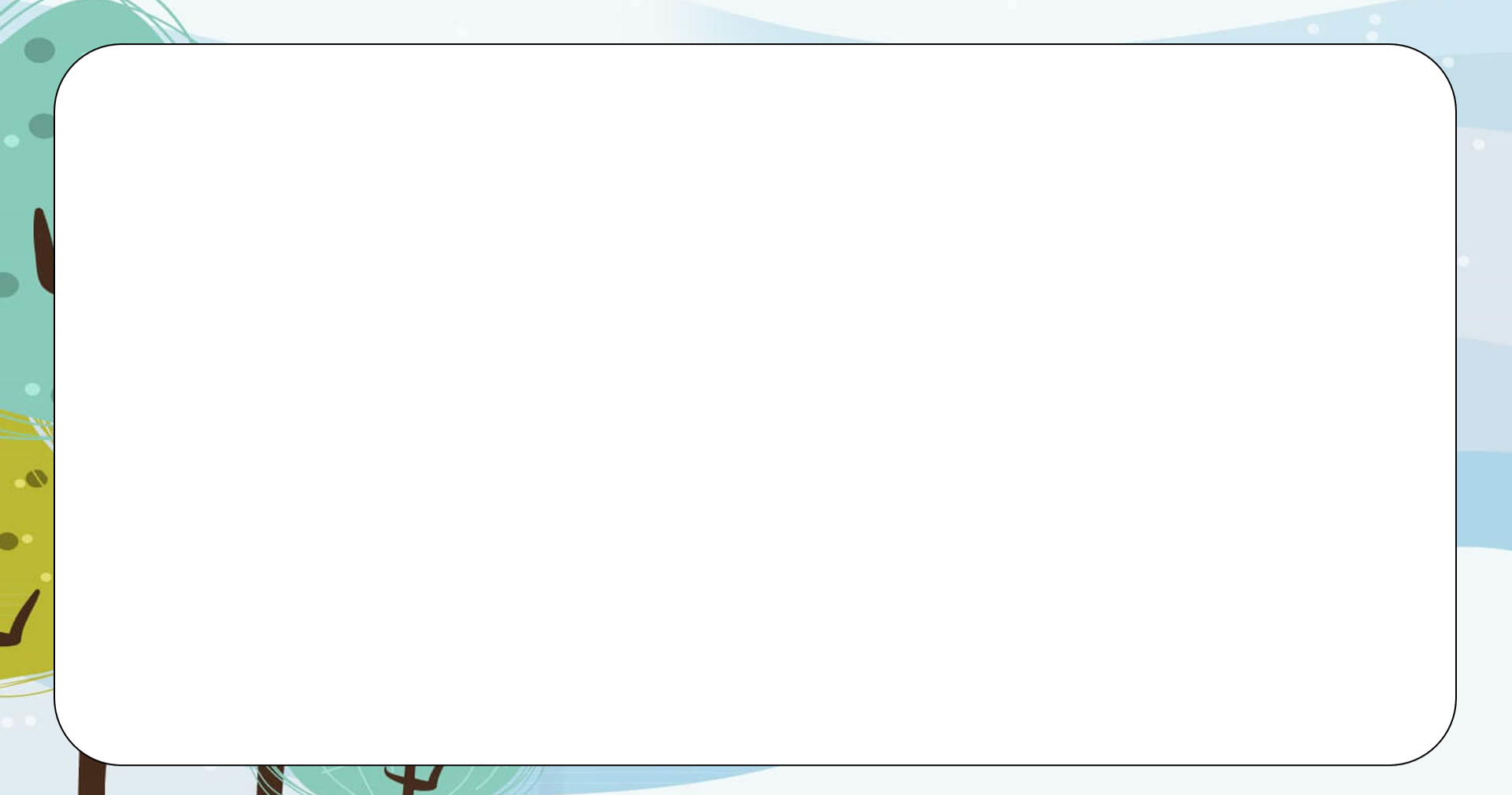 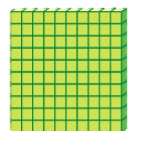 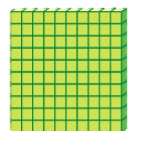 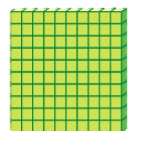 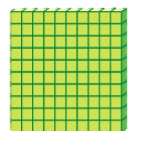 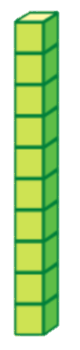 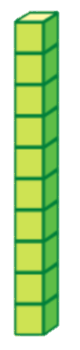 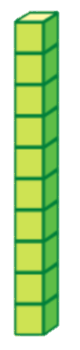 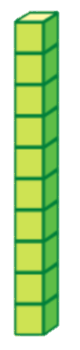 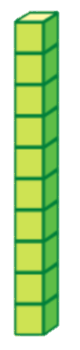 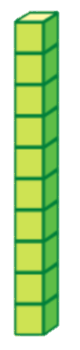 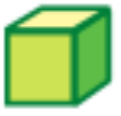 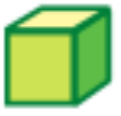 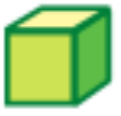 Một trăm mười một
111
Ba trăm năm mươi hai
352
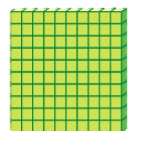 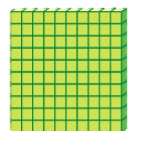 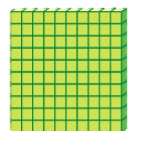 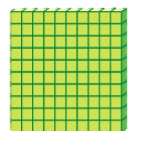 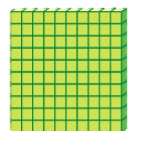 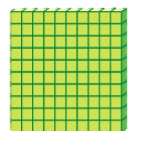 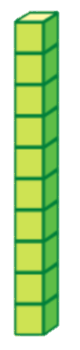 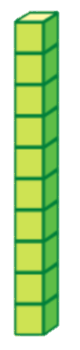 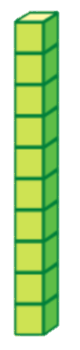 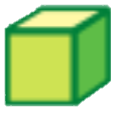 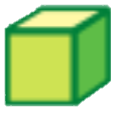 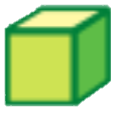 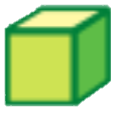 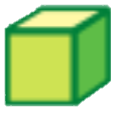 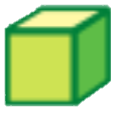 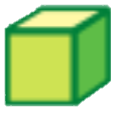 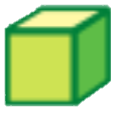 Hai trăm linh tám
208
Bốn trăm ba mươi
430
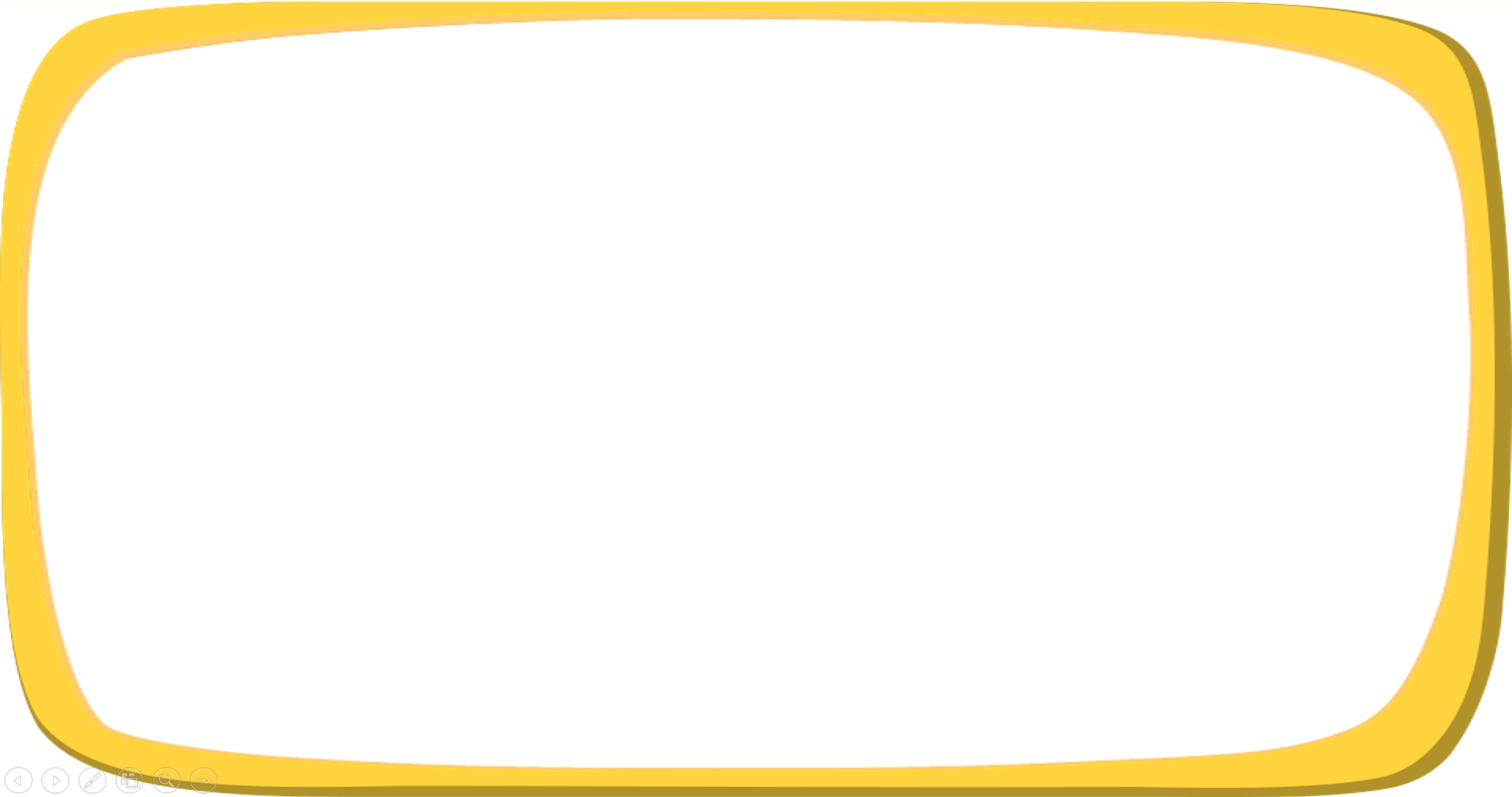 TRÒ CHƠI: LẤY CHO ĐỦ SỐ LƯỢNG
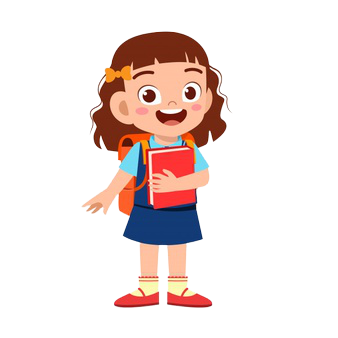 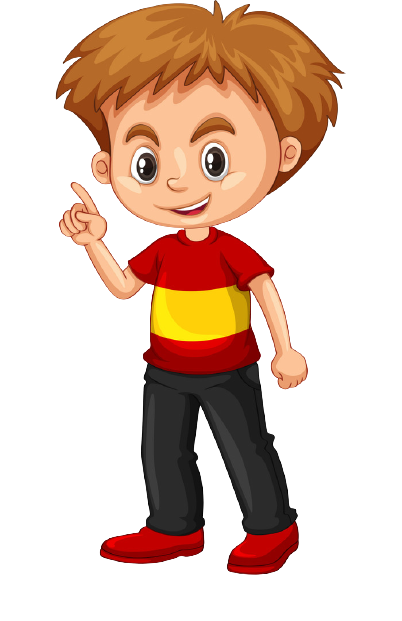 Lấy cho đủ 
155 khối lập phương
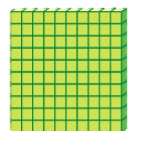 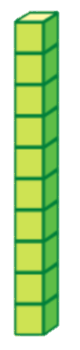 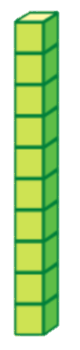 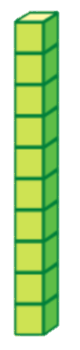 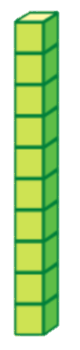 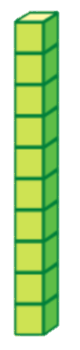 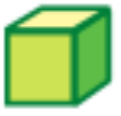 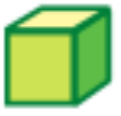 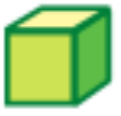 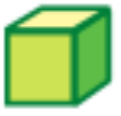 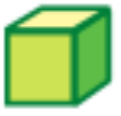 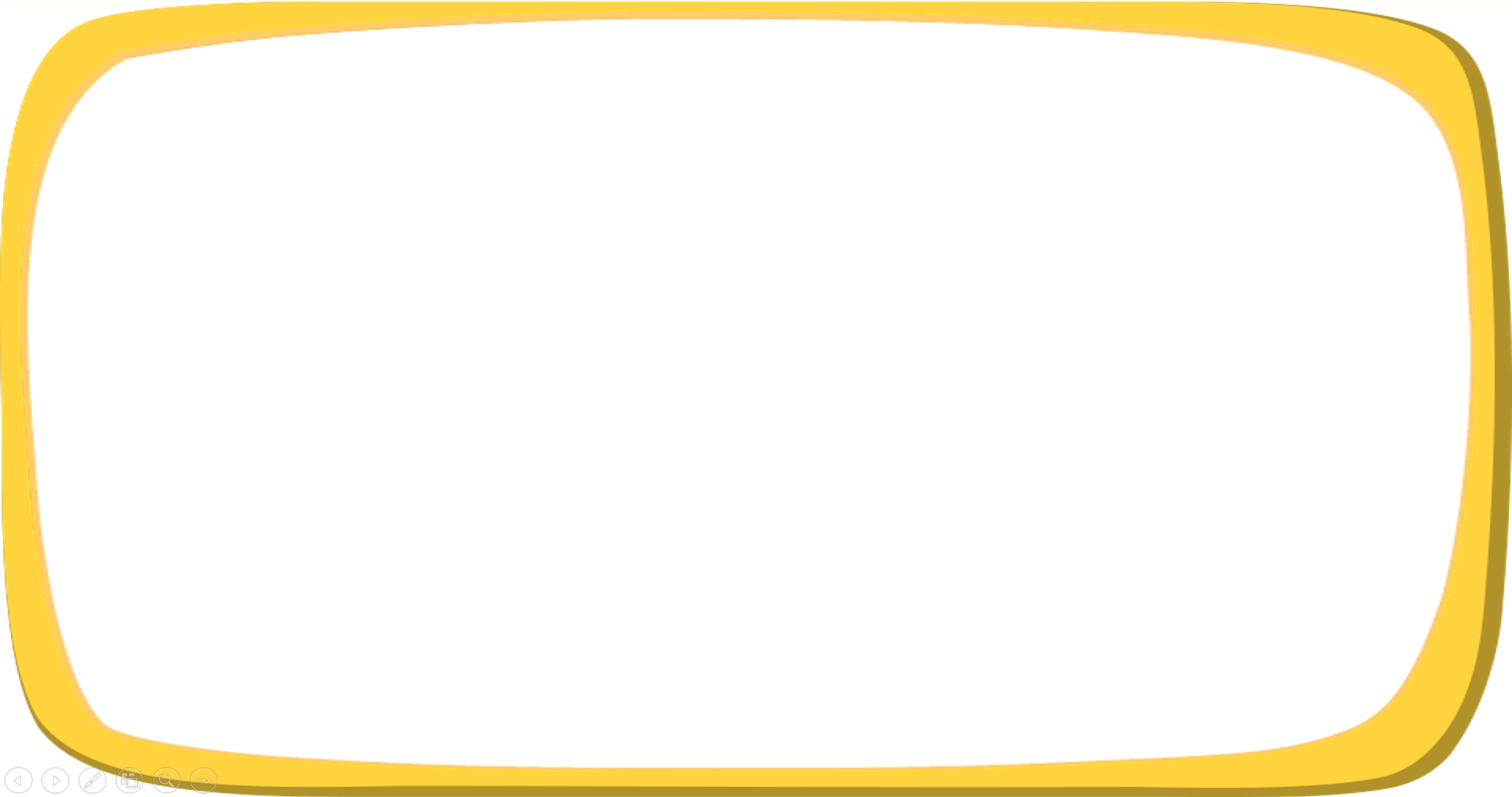 TRÒ CHƠI: LẤY CHO ĐỦ SỐ LƯỢNG
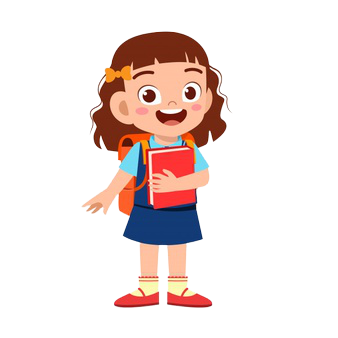 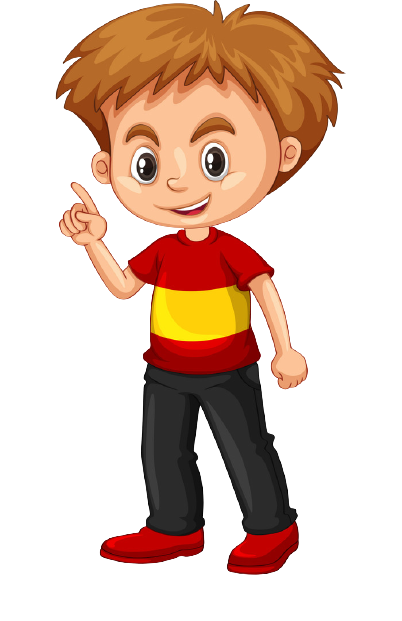 Lấy cho đủ 
244 khối lập phương
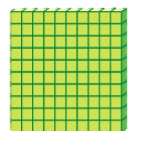 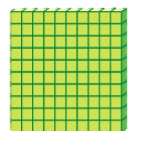 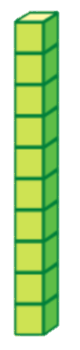 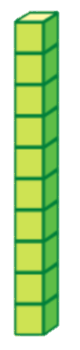 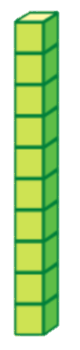 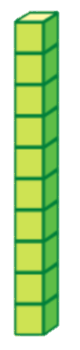 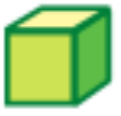 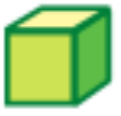 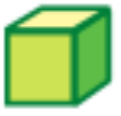 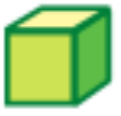 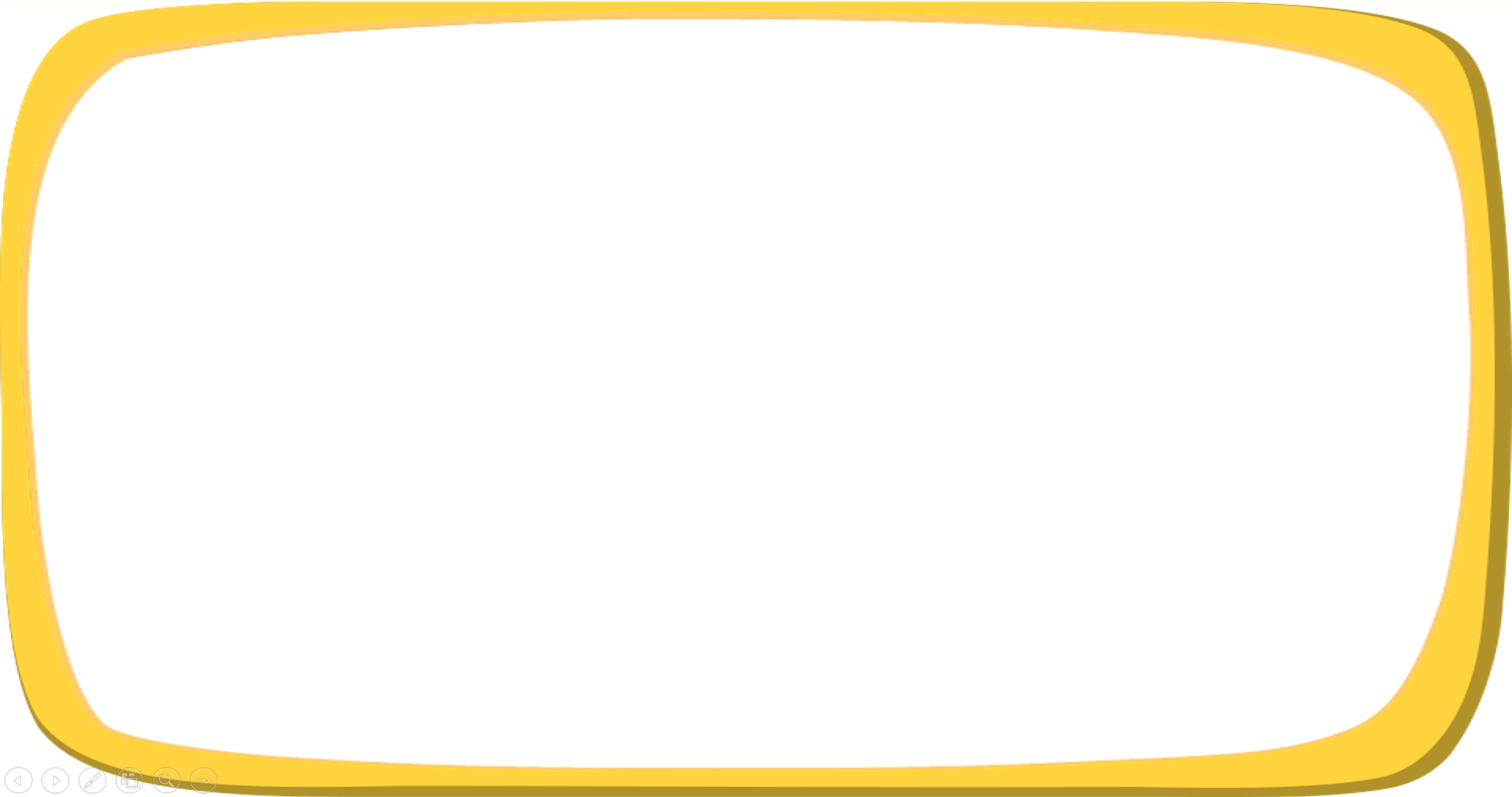 TRÒ CHƠI: LẤY CHO ĐỦ SỐ LƯỢNG
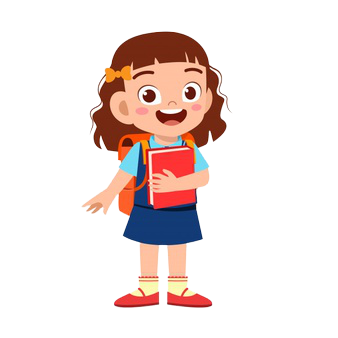 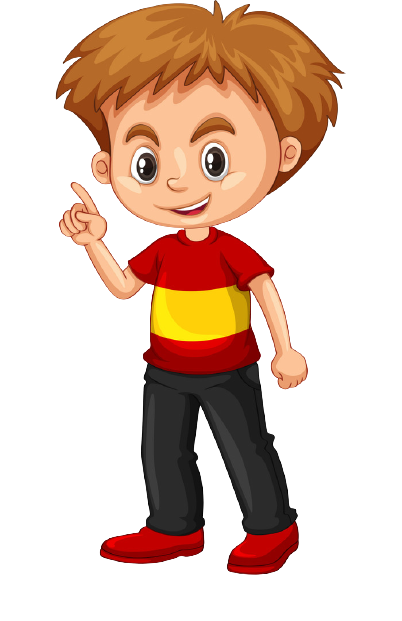 Lấy cho đủ 
561 khối lập phương
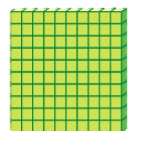 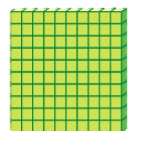 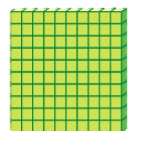 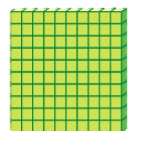 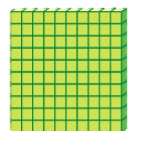 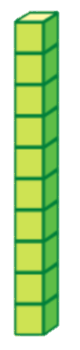 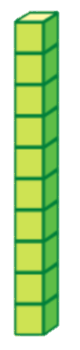 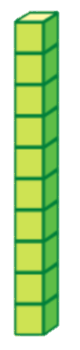 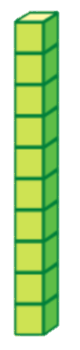 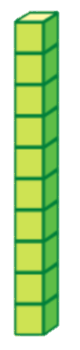 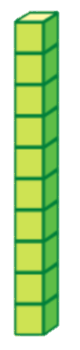 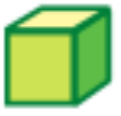 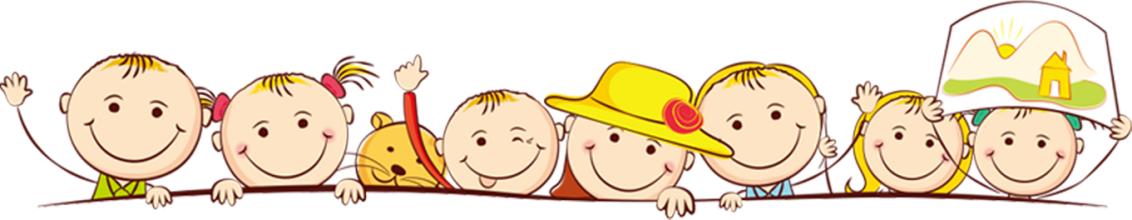 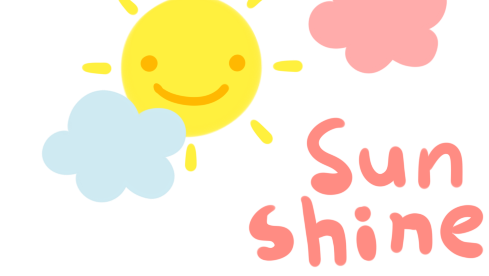 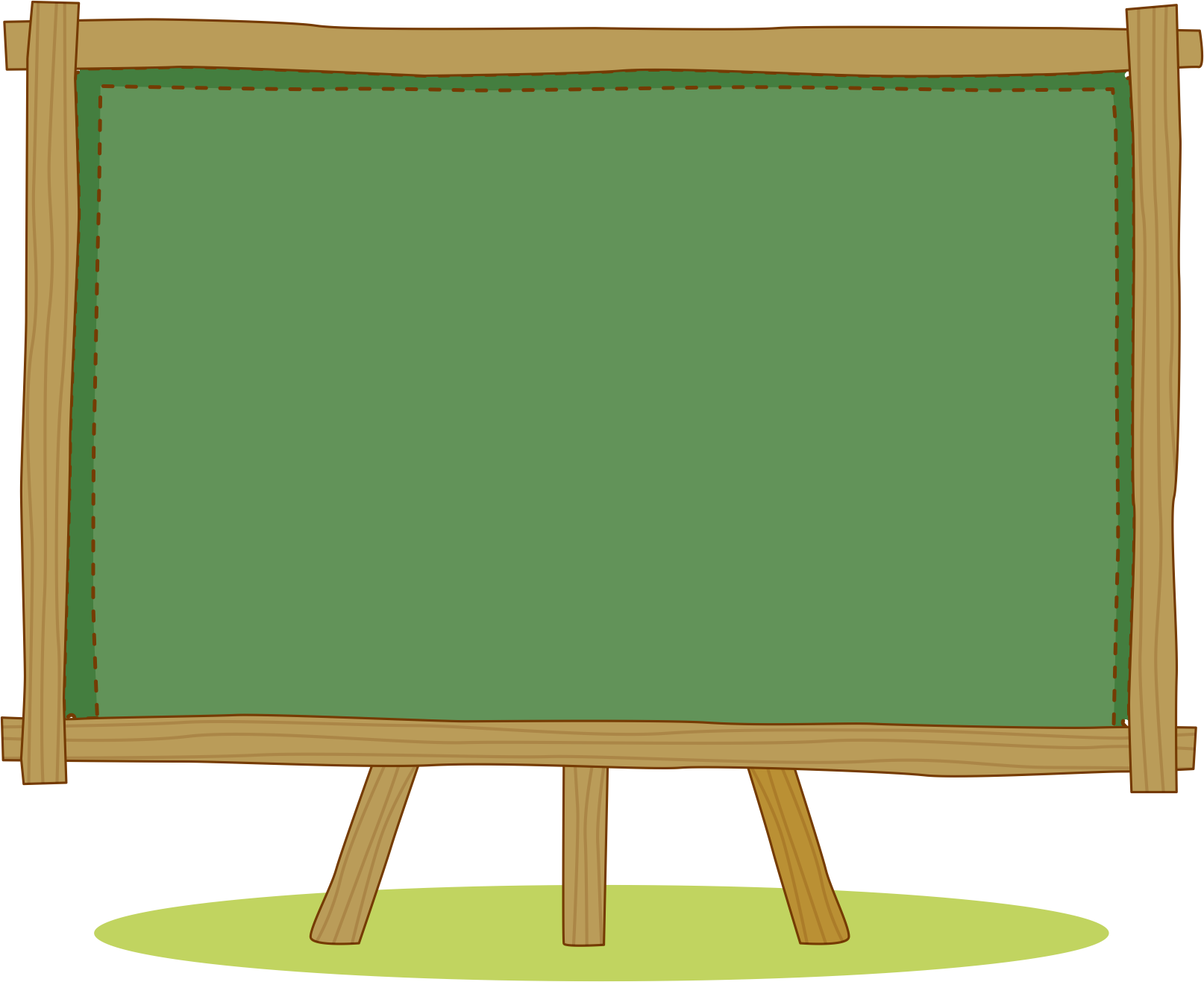 LUYỆN TẬP – 
THỰC HÀNH
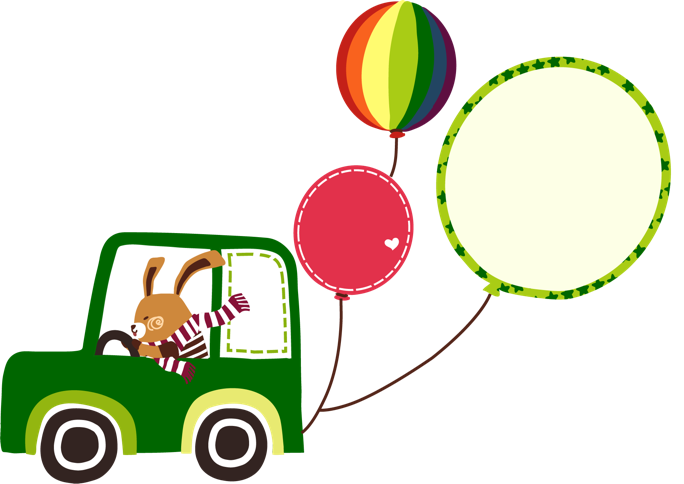 Số?
1
z
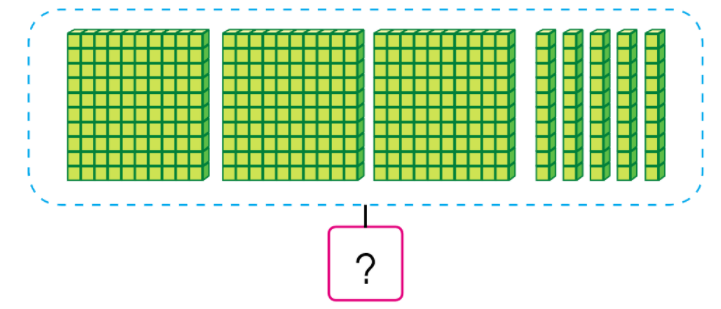 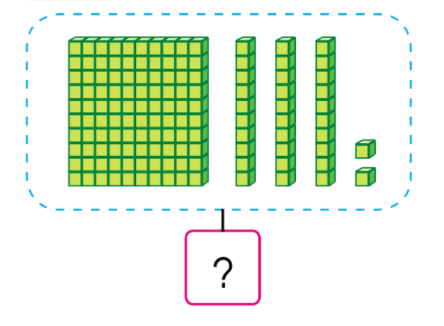 132
350
Chọn số tương ứng với cách đọc:
2
z
Sáu trăm bốn mươi
Năm trăm mười ba
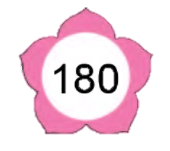 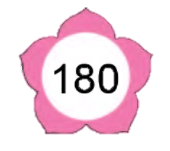 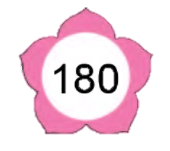 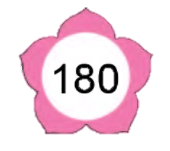 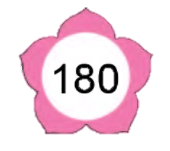 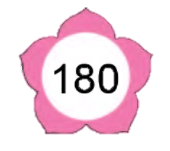 513
125
640
800
223
705
Bảy trăm linh năm
Hai trăm hai mươi ba
Tám trăm
Một trăm hai mươi lăm
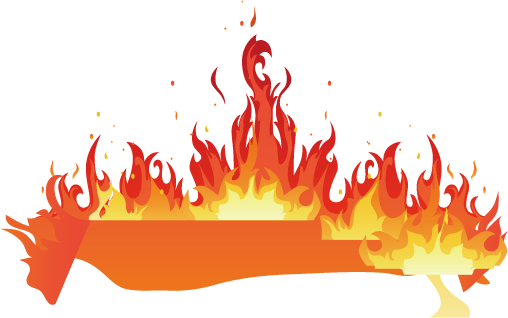 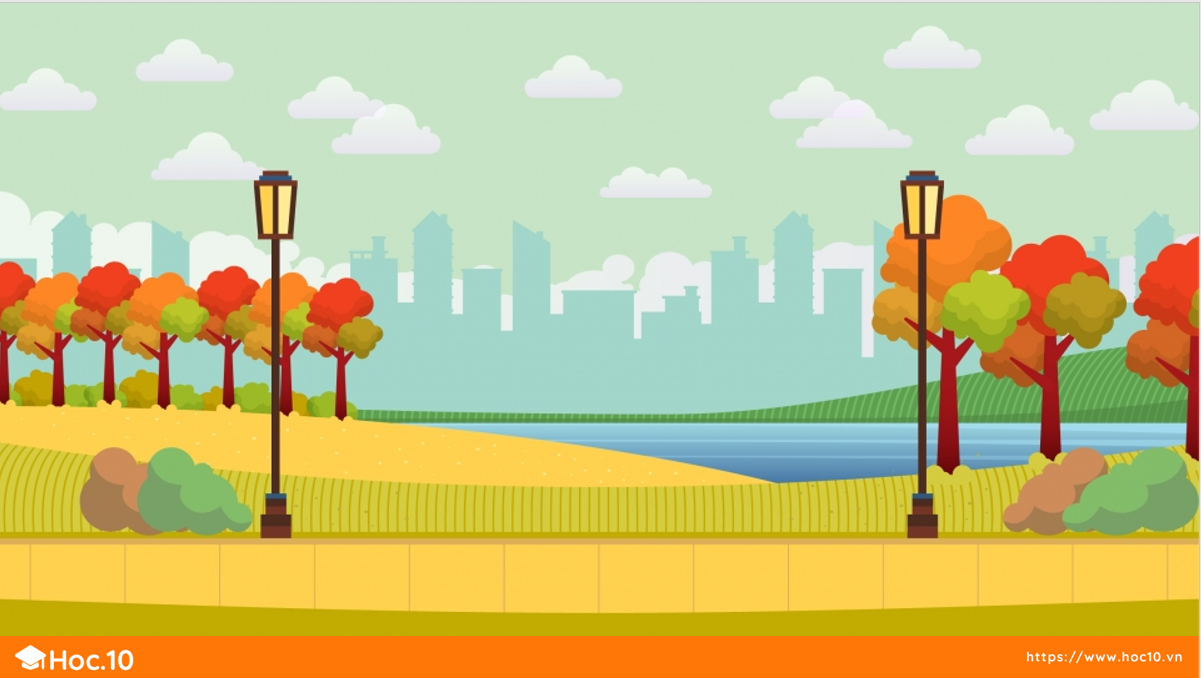 CỨU TRẺ EM KHỎI
ĐÁM CHÁY
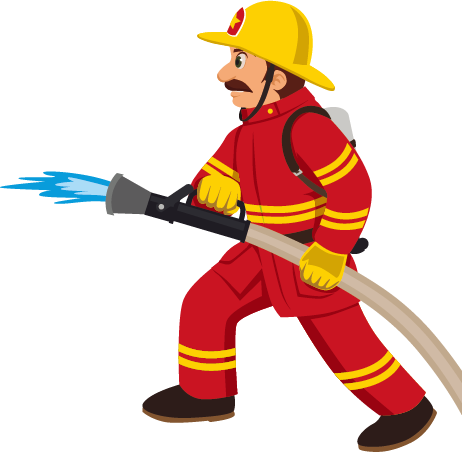 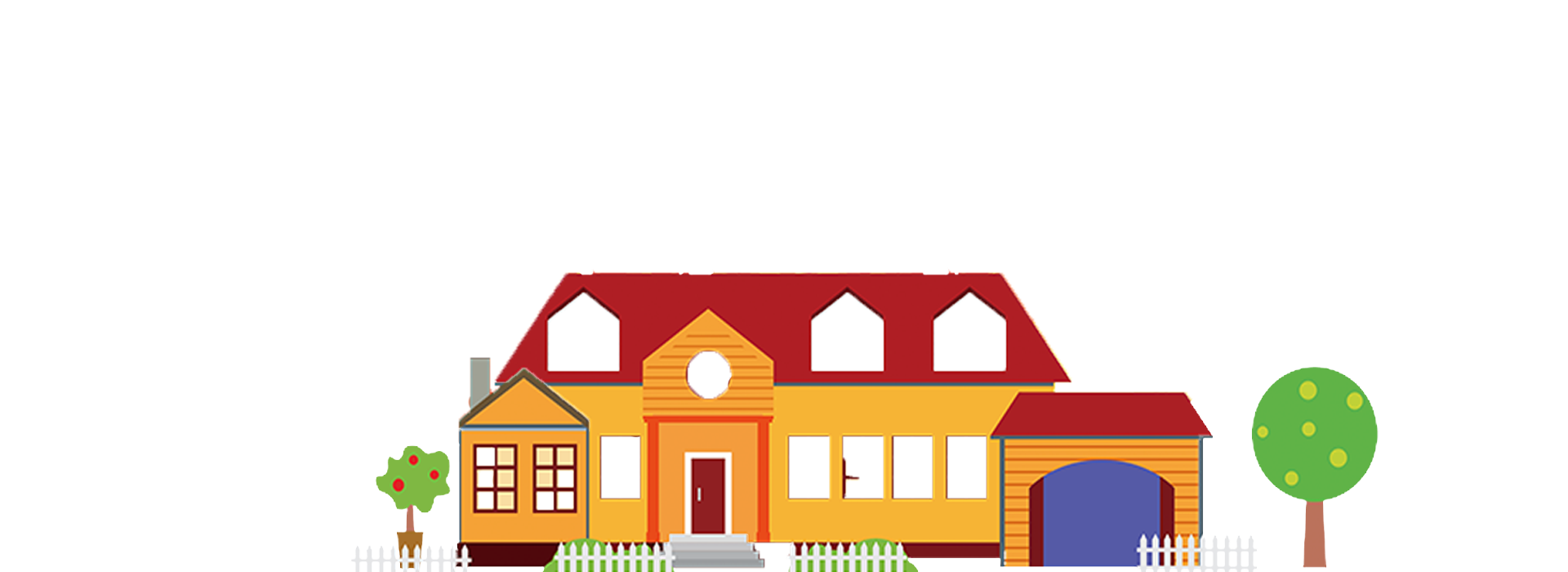 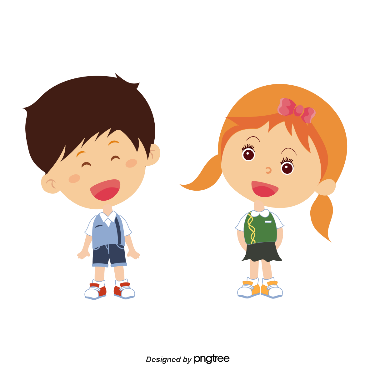 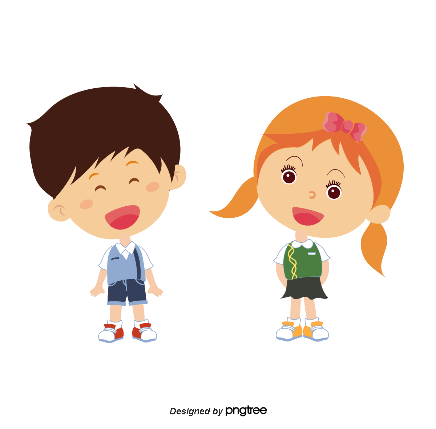 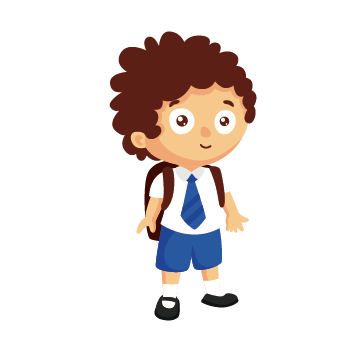 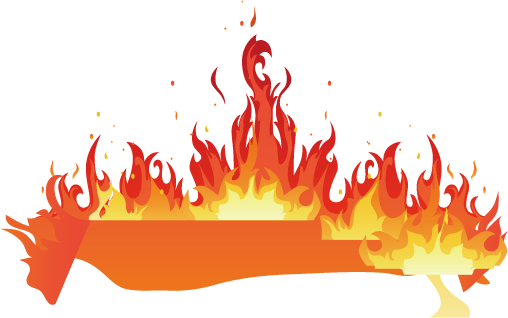 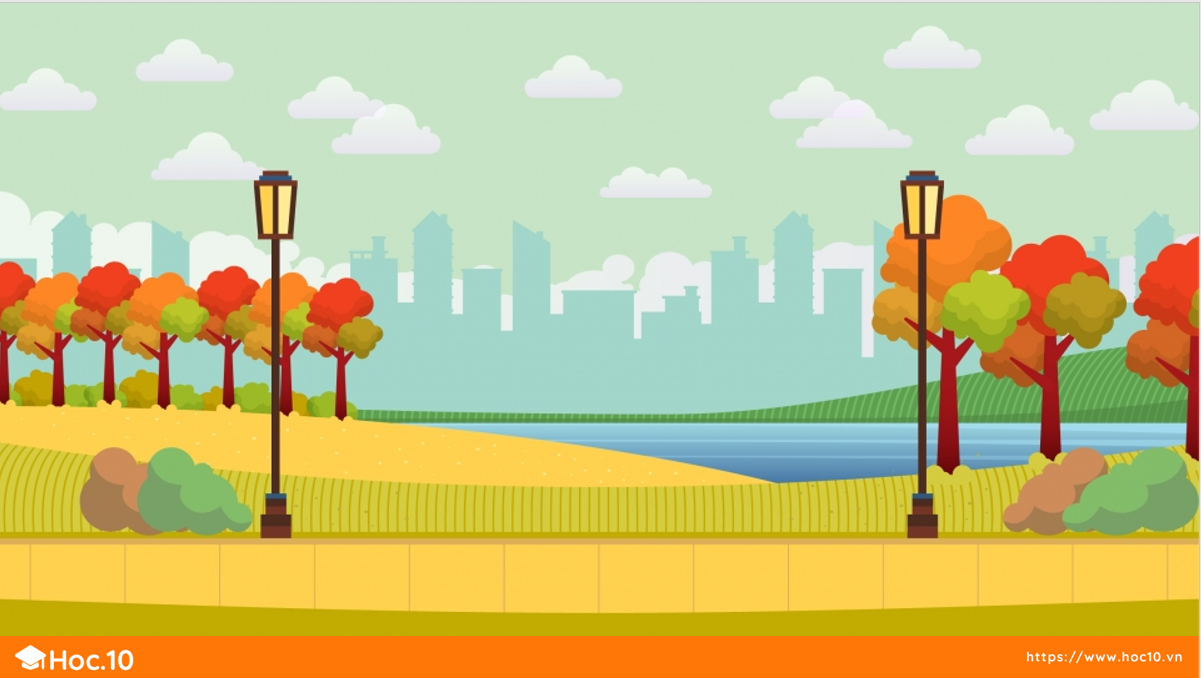 1
3
5
2
4
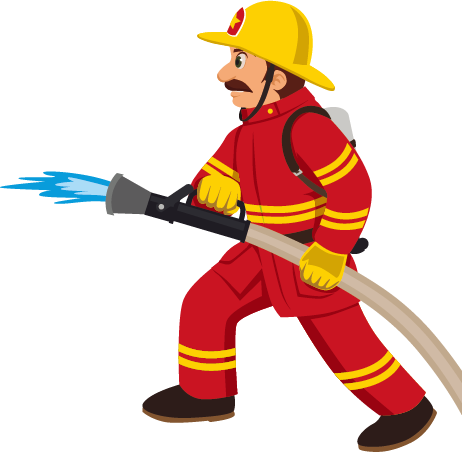 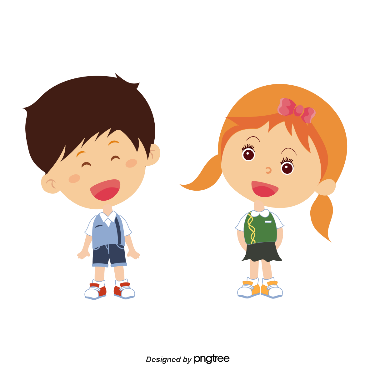 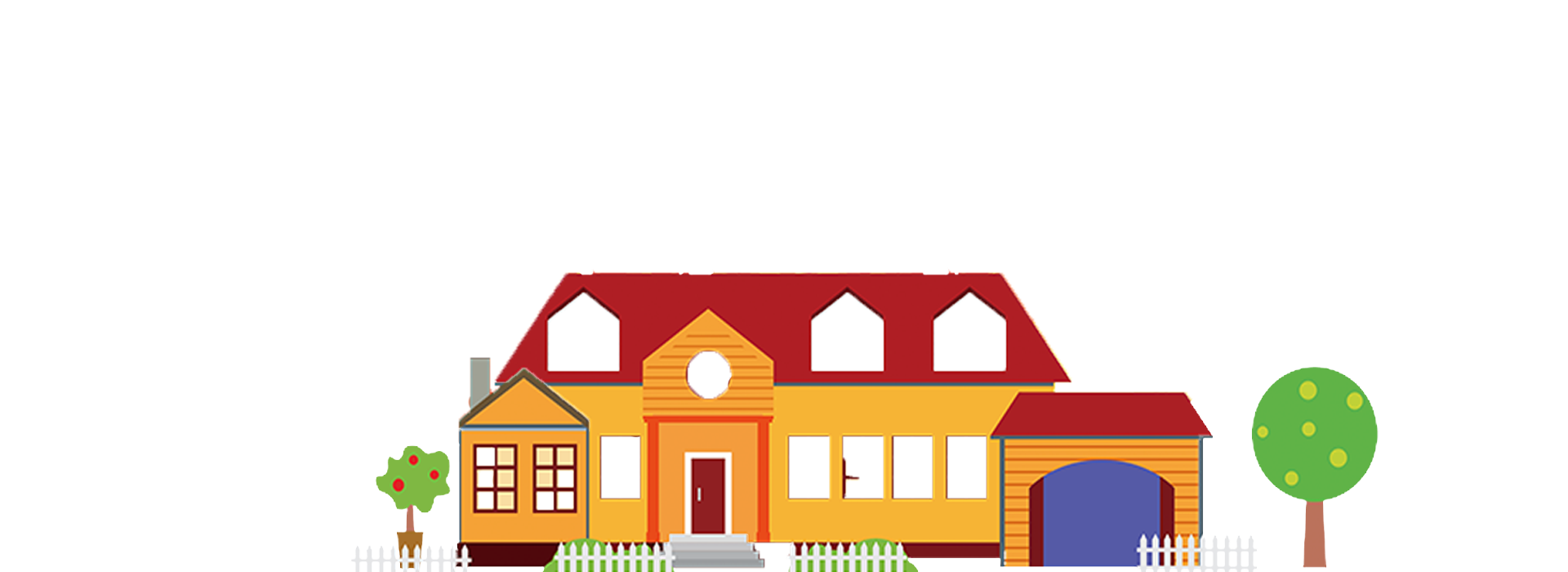 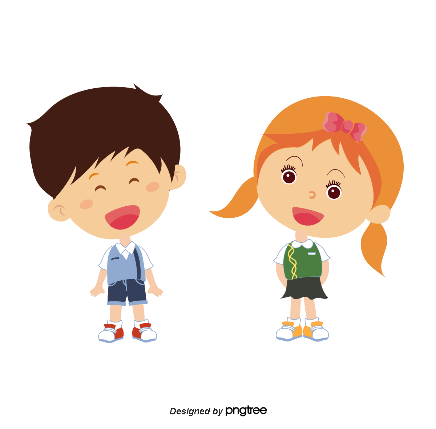 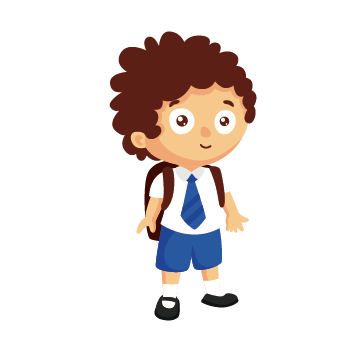 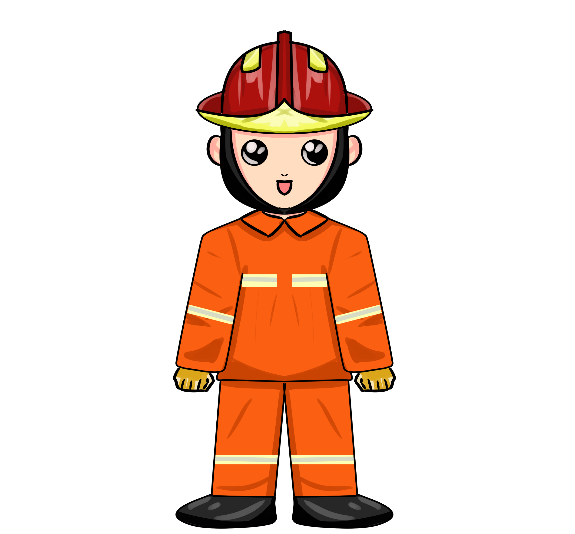 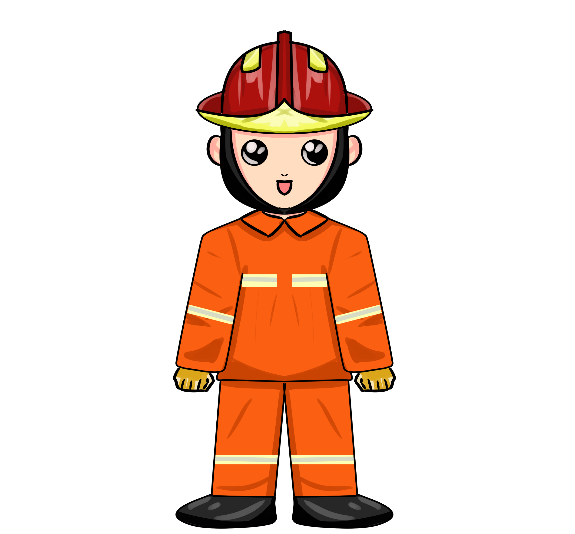 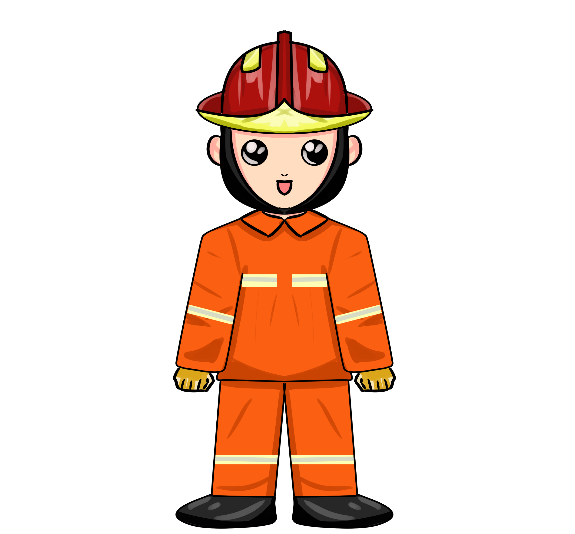 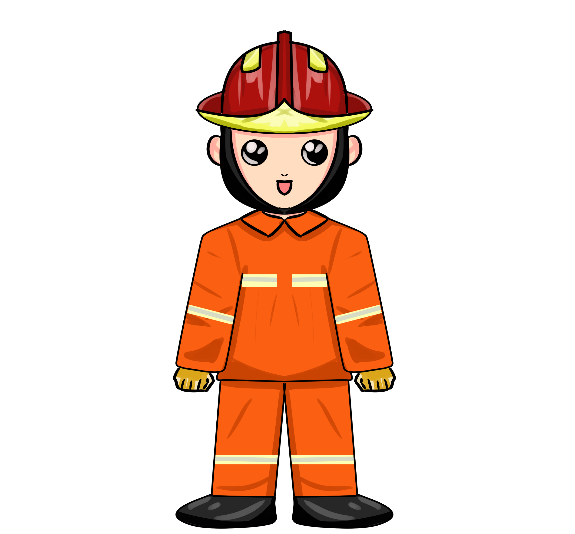 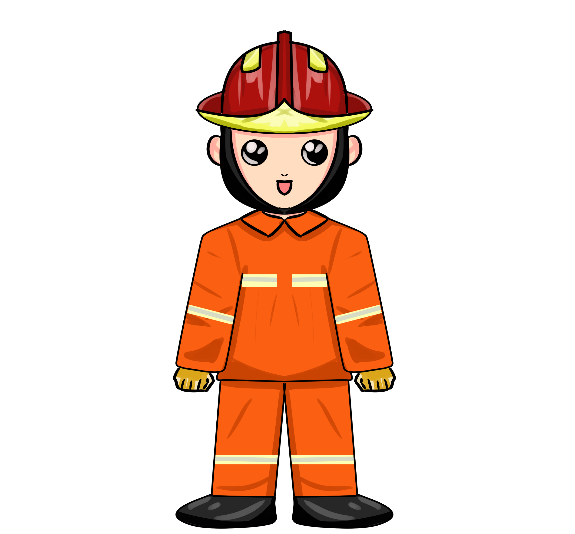 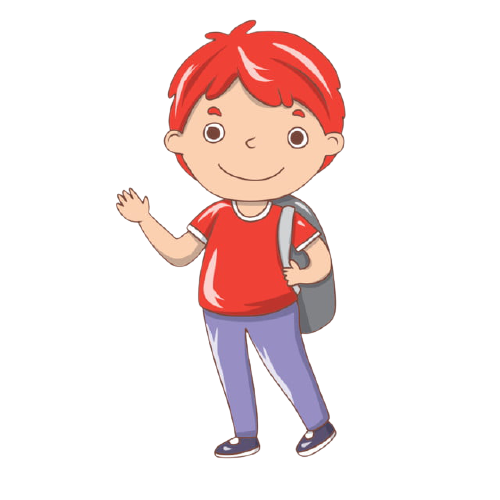 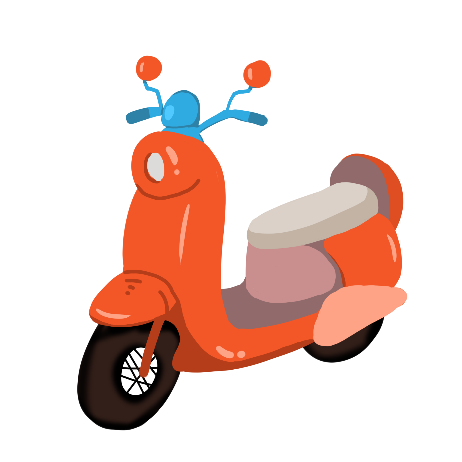 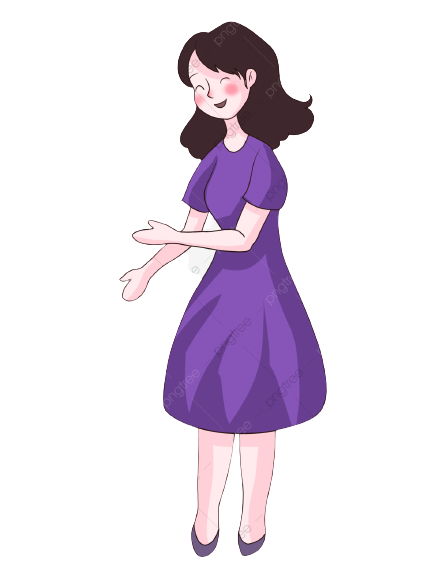 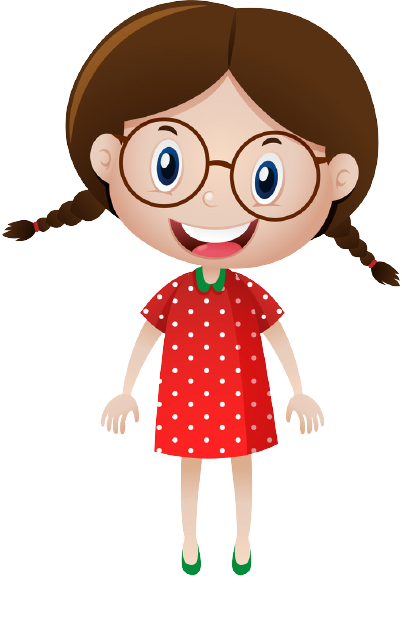 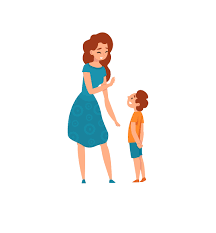 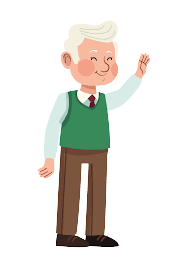 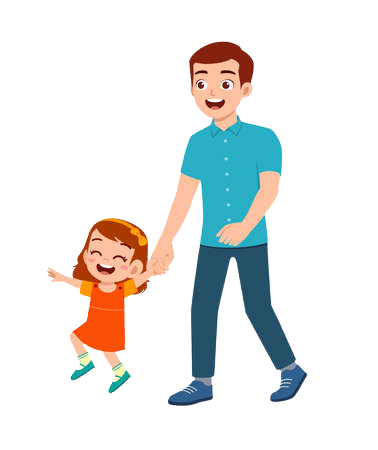 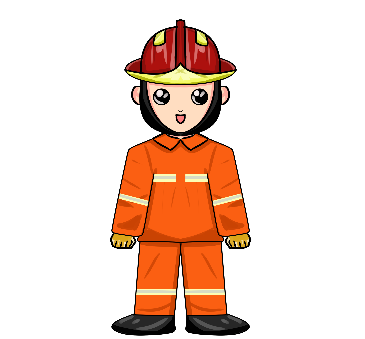 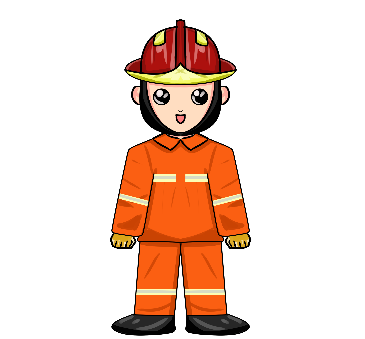 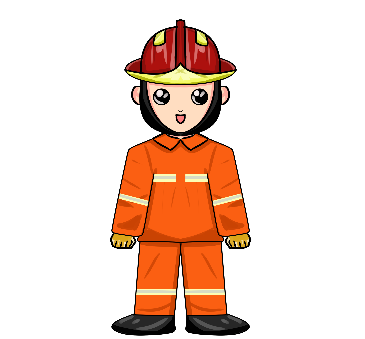 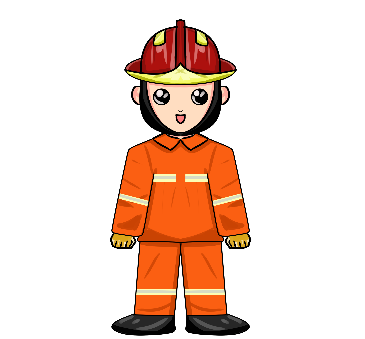 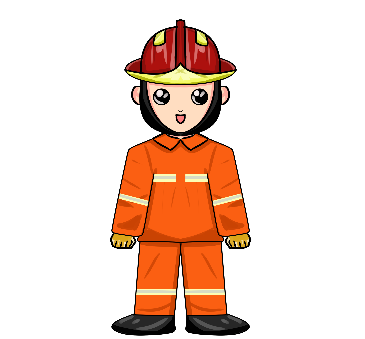 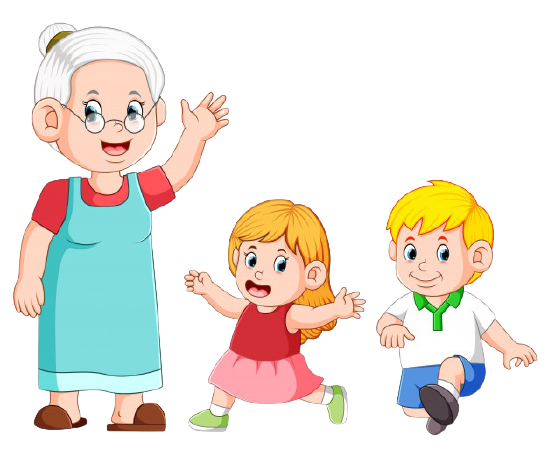 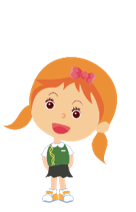 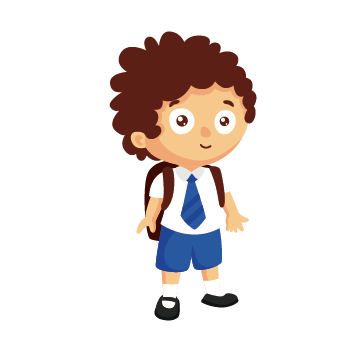 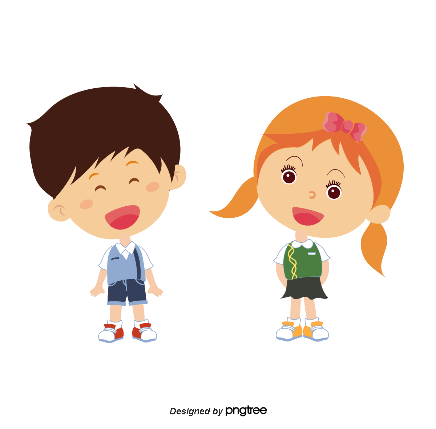 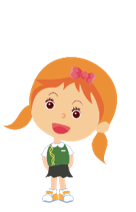 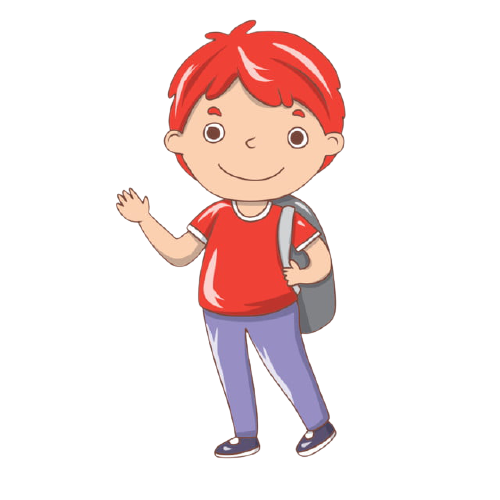 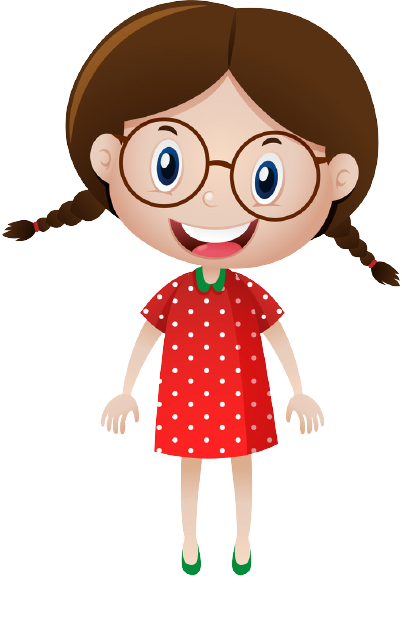 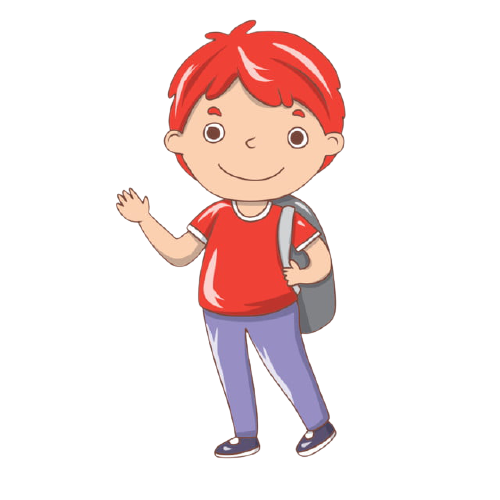 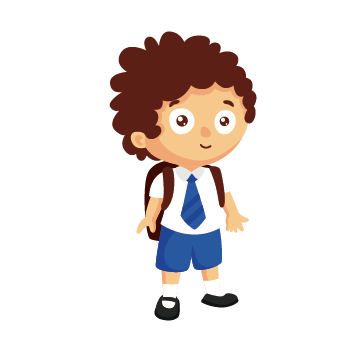 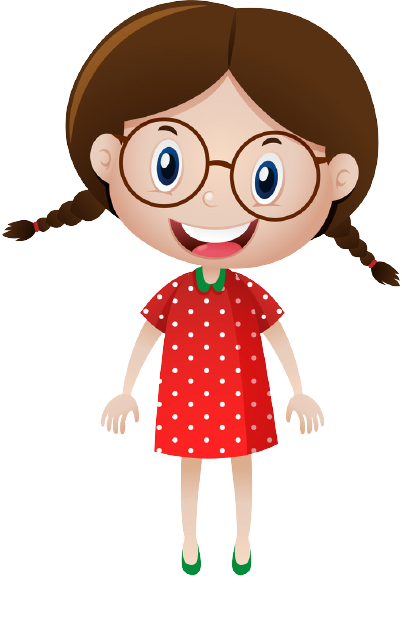 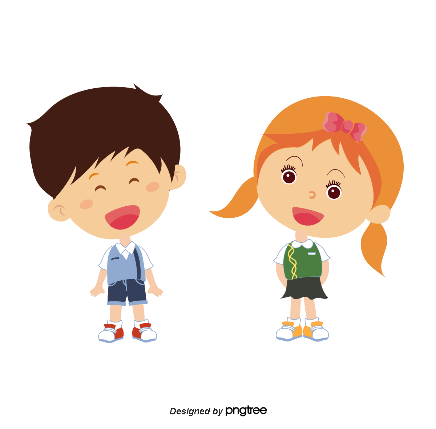 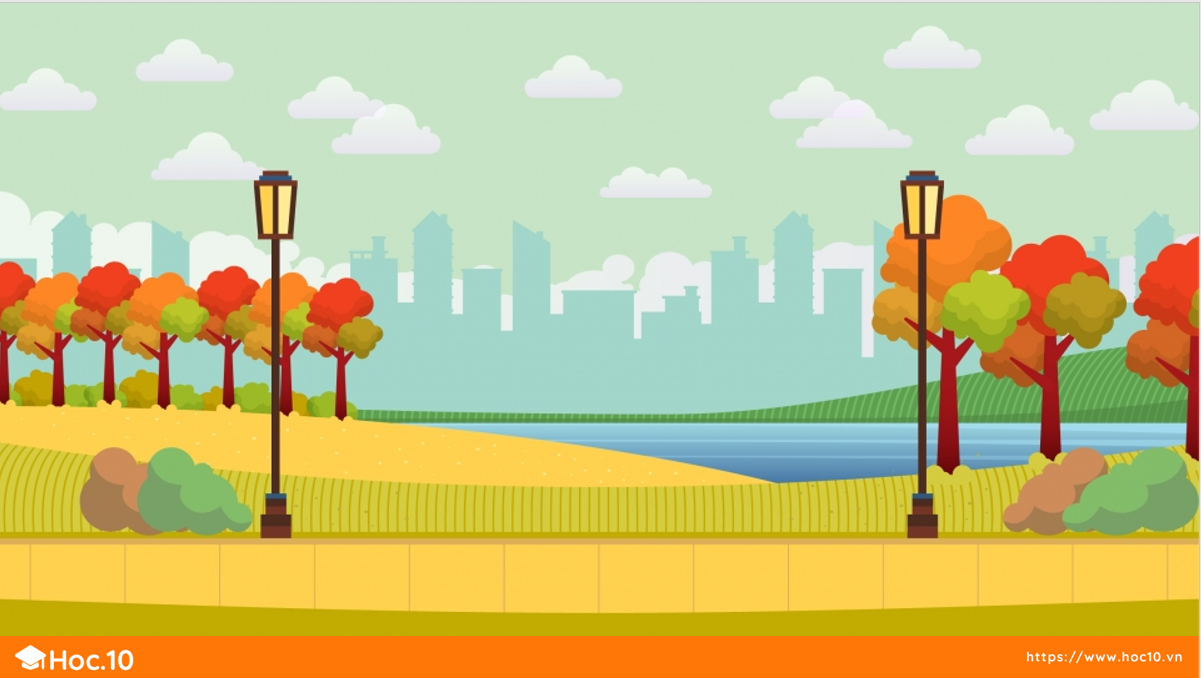 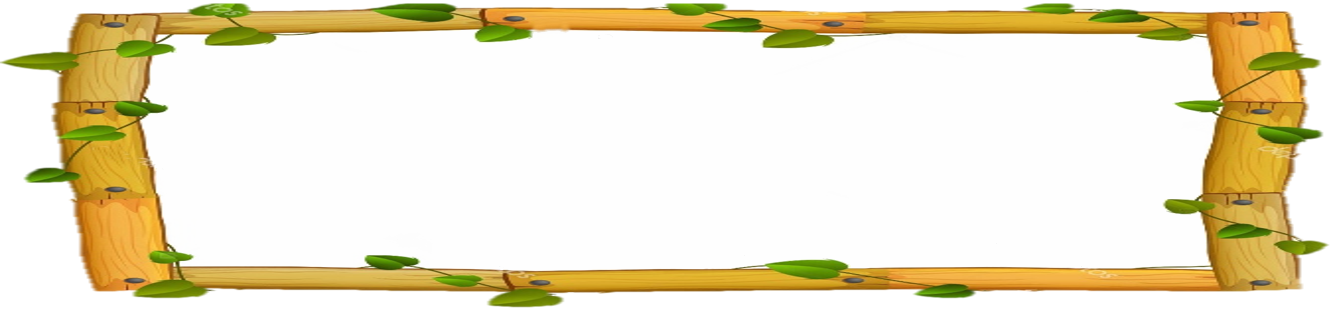 Đọc số: 405
–
Bốn trăm linh năm
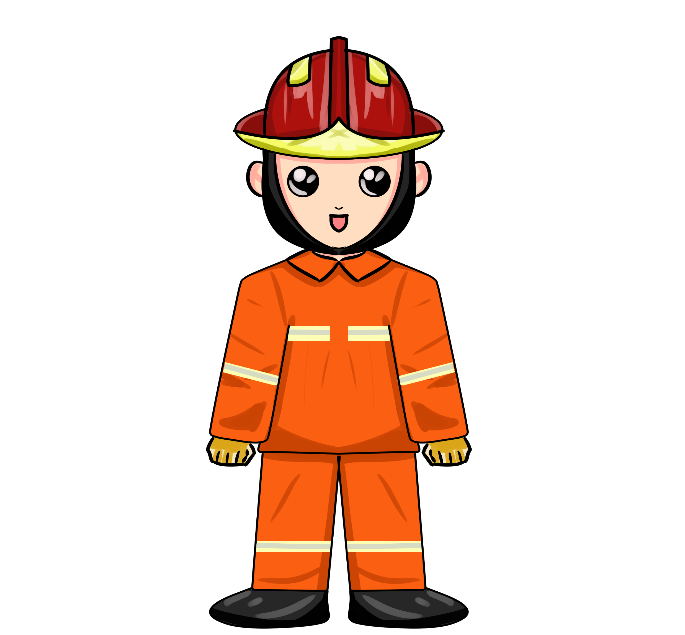 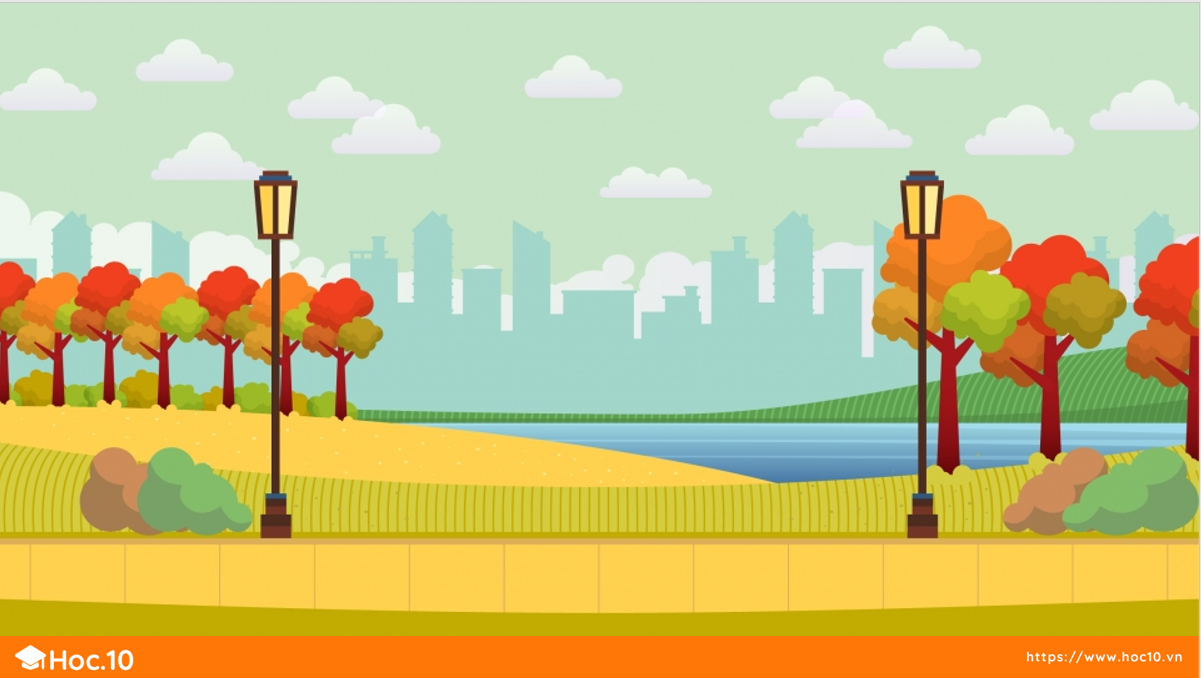 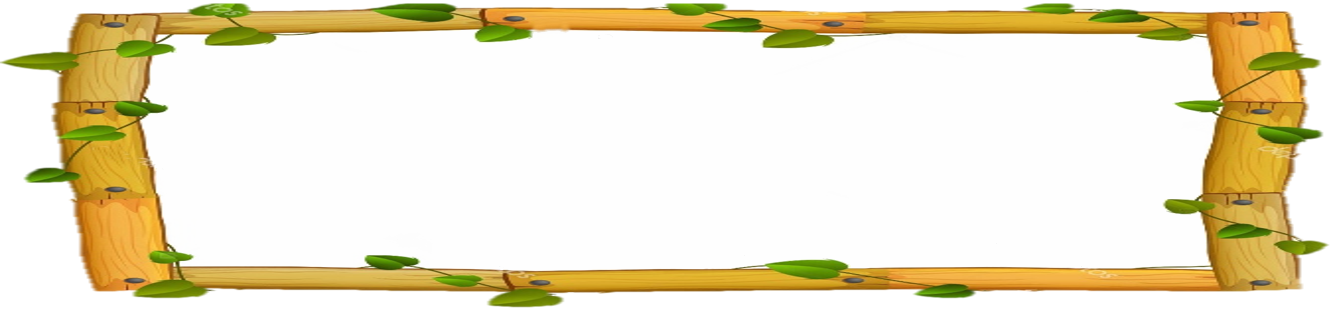 Đọc số: 721
Bảy trăm hai mươi mốt
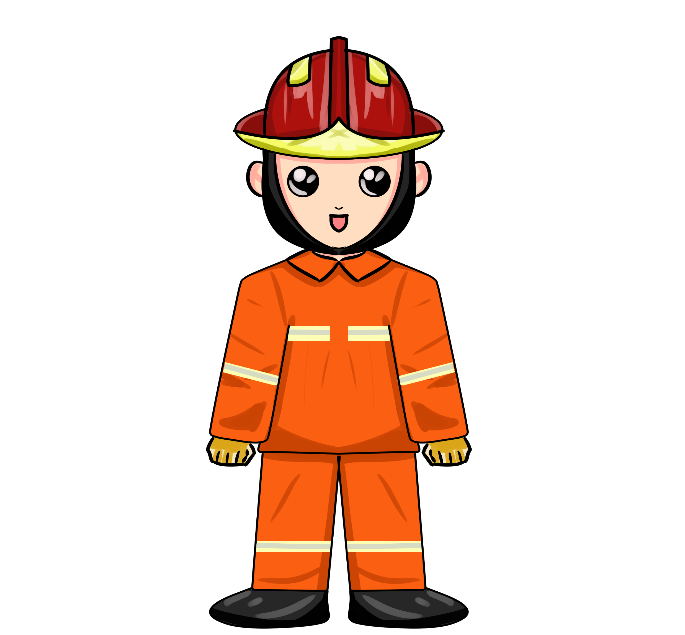 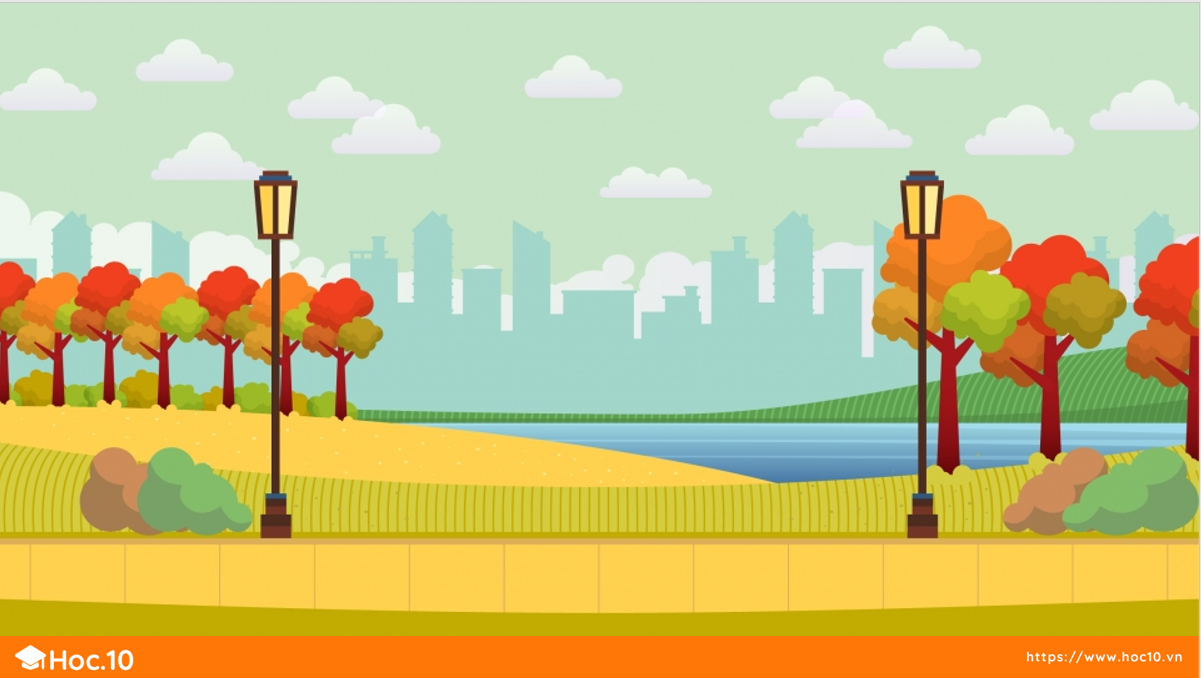 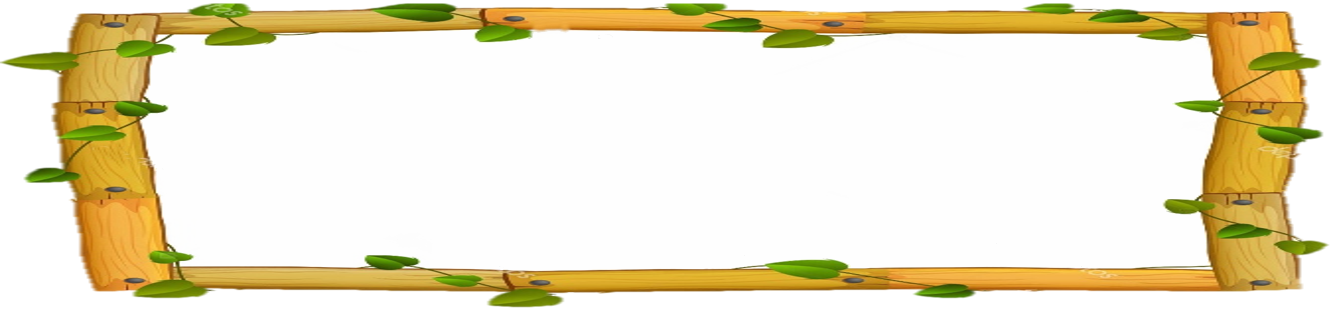 Đọc số: 254
Hai trăm năm mươi tư
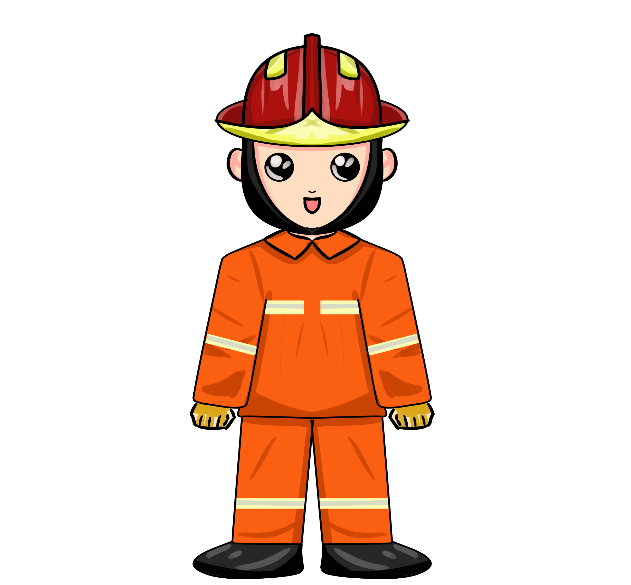 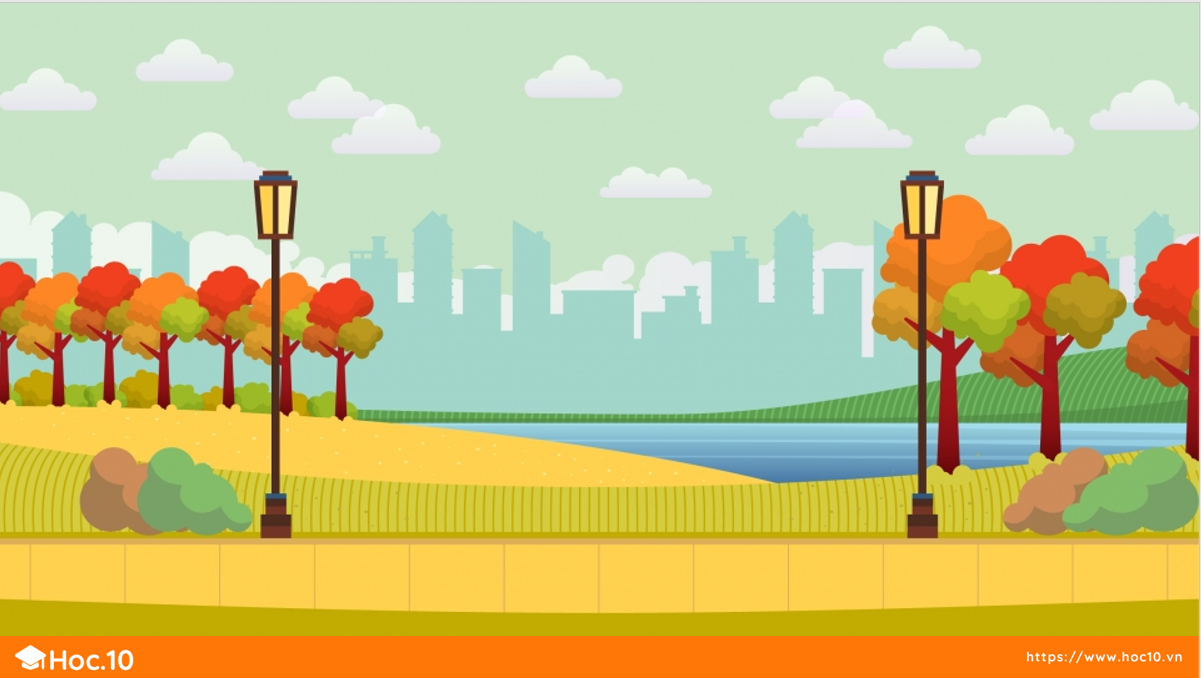 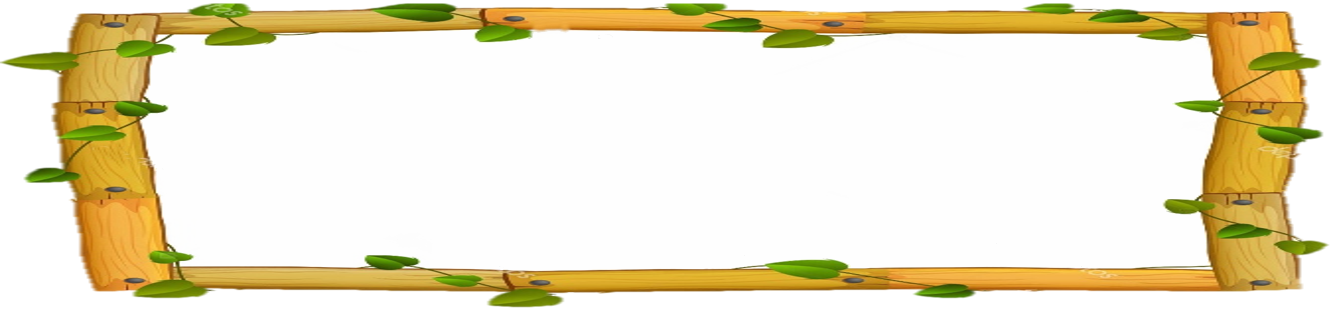 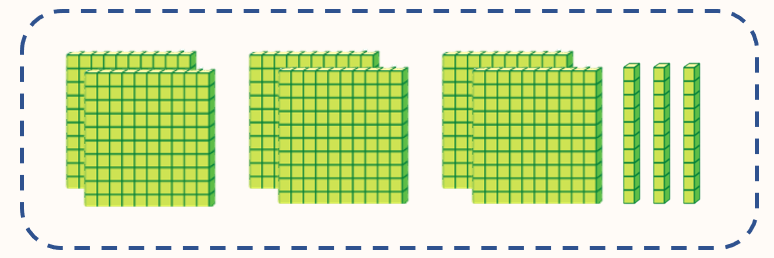 Số?
630
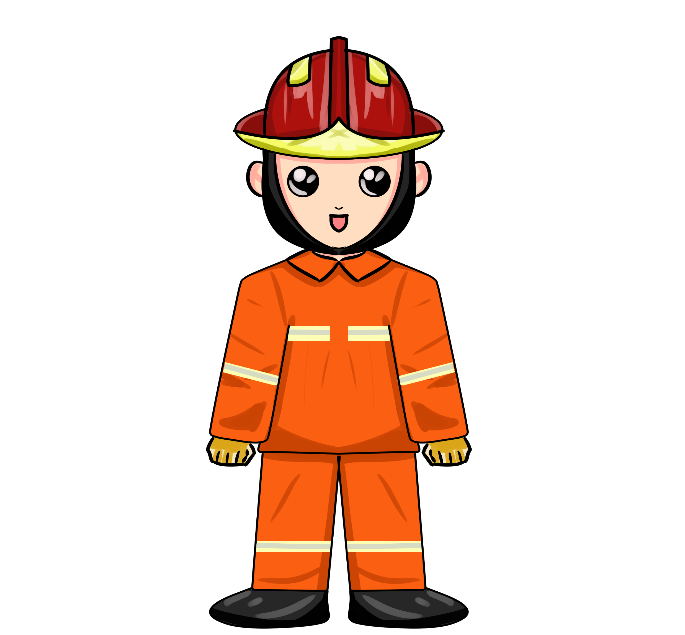 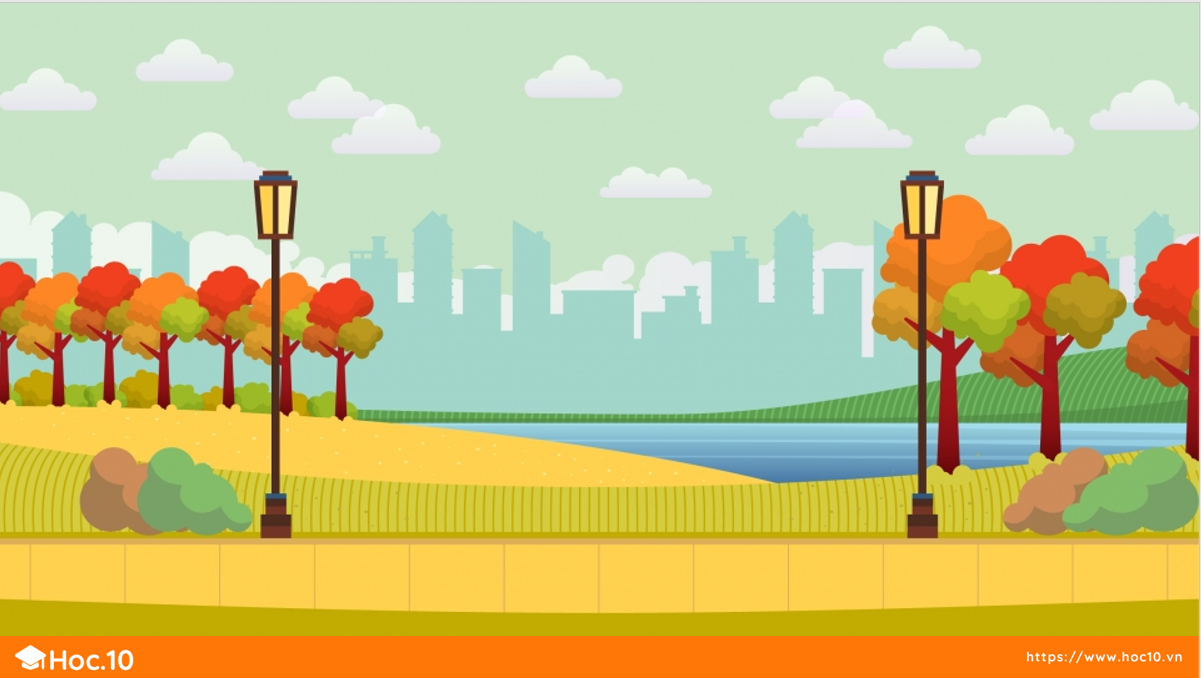 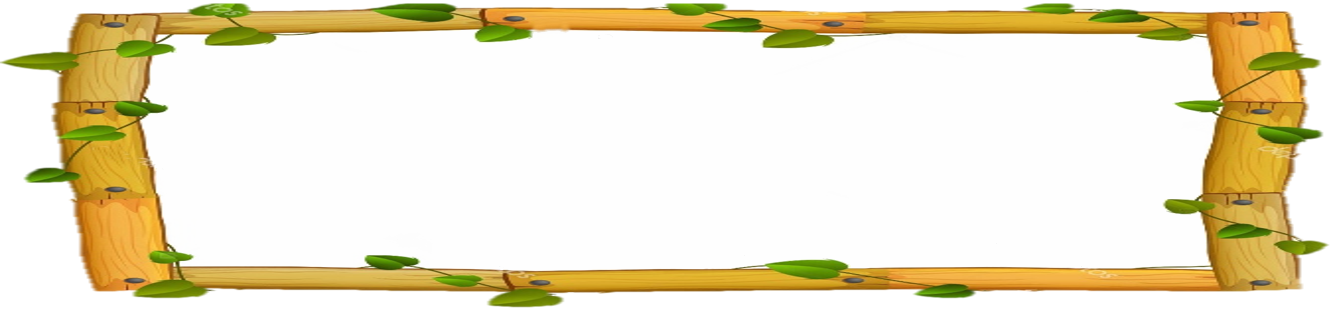 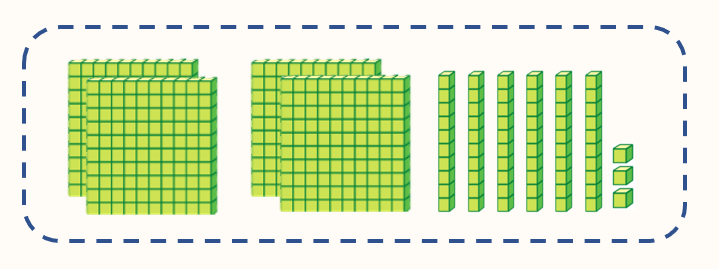 Số?
463
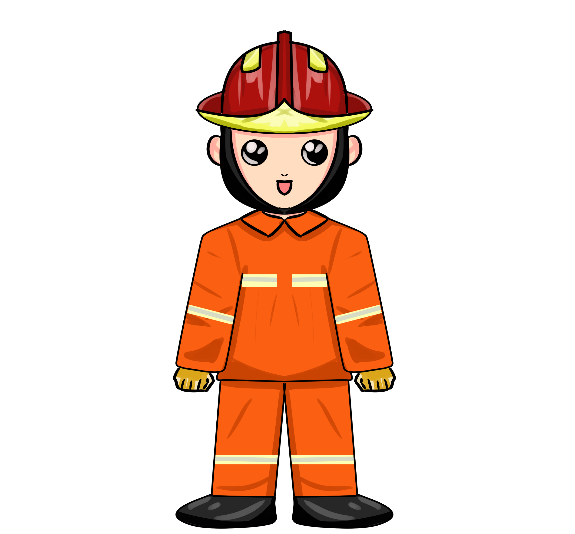 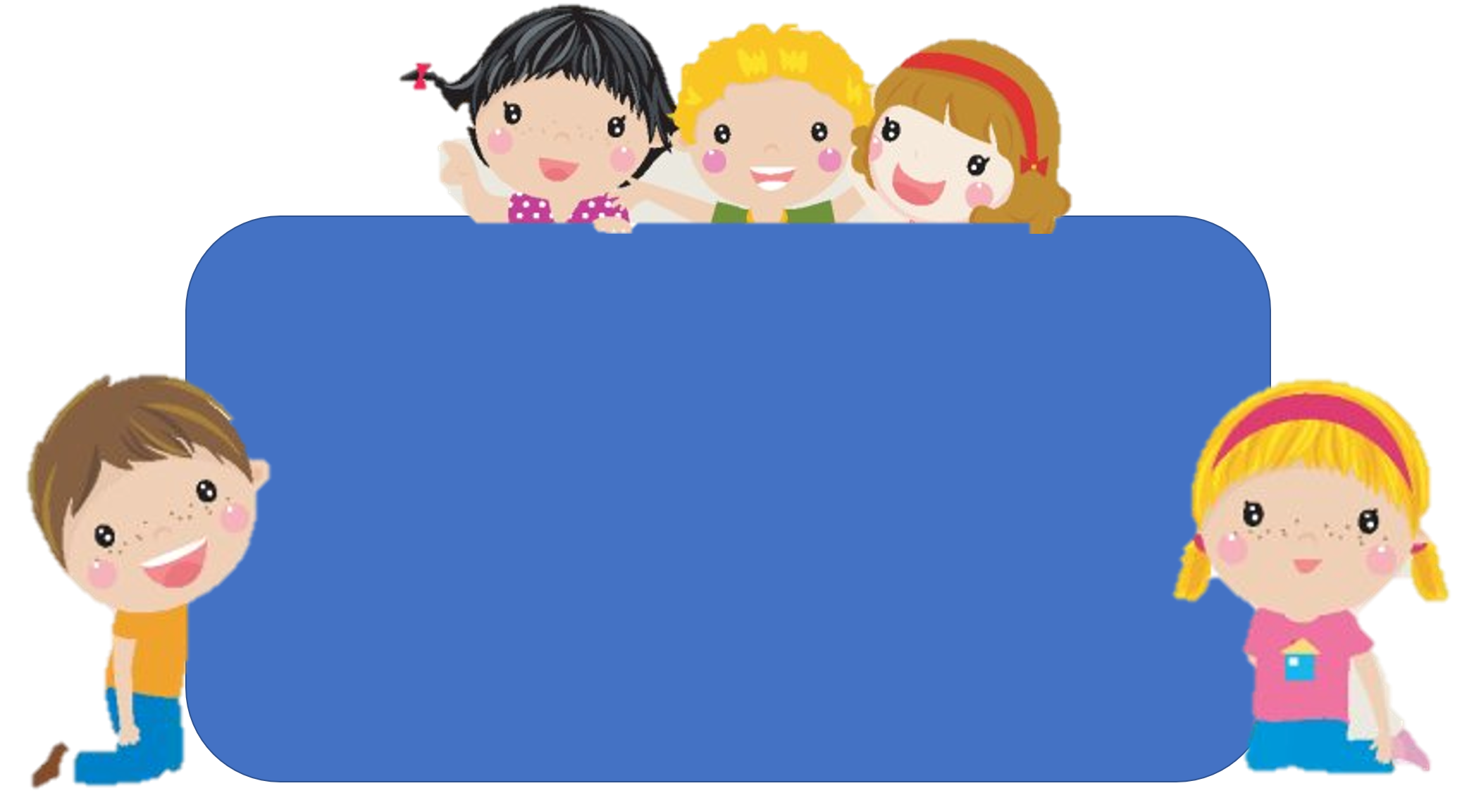 Để có thể làm tốt các bài tập trên em nhắn bạn điều gì?
Bài học hôm nay em biết thêm được điều gì?
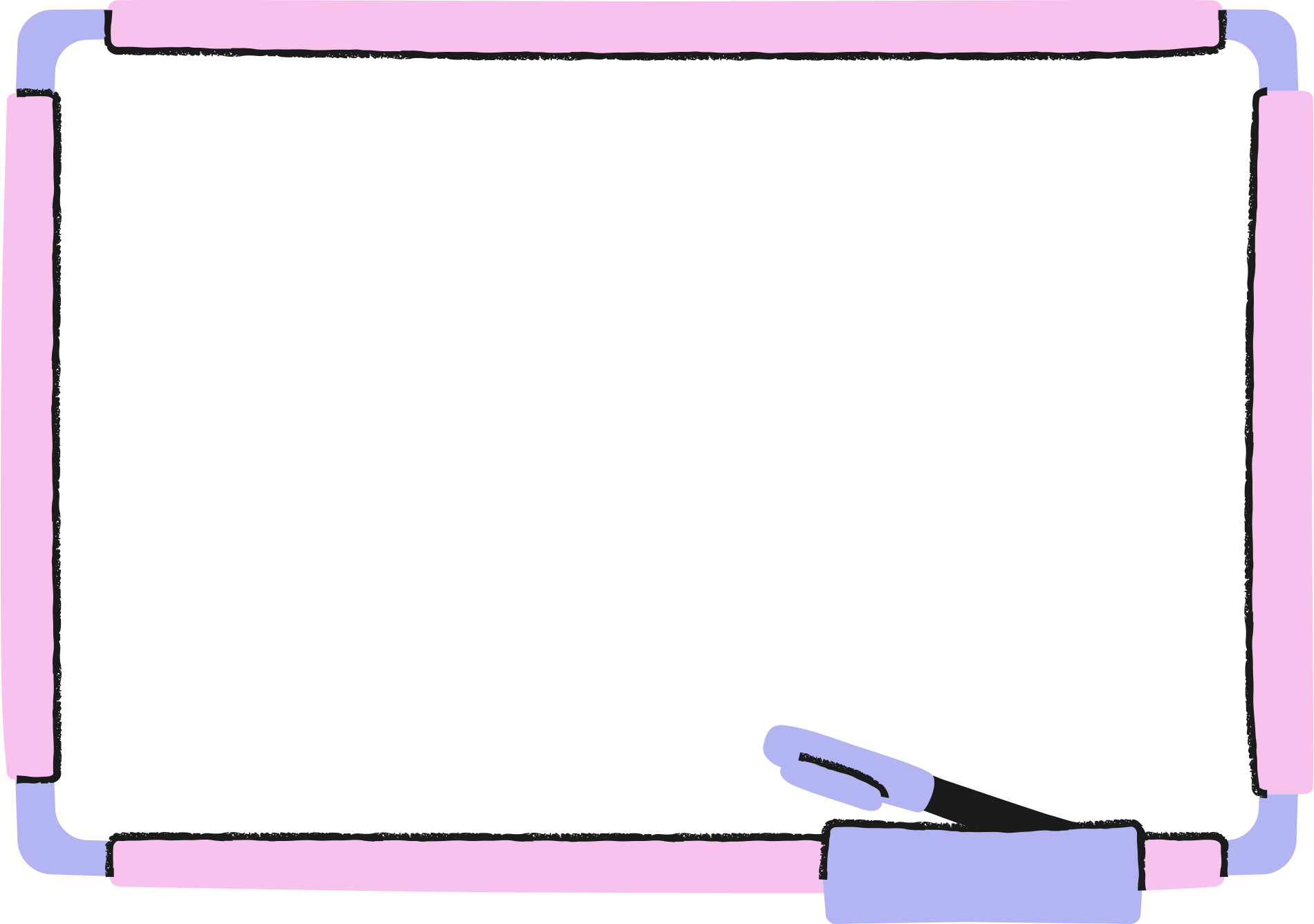 DẶN DÒ
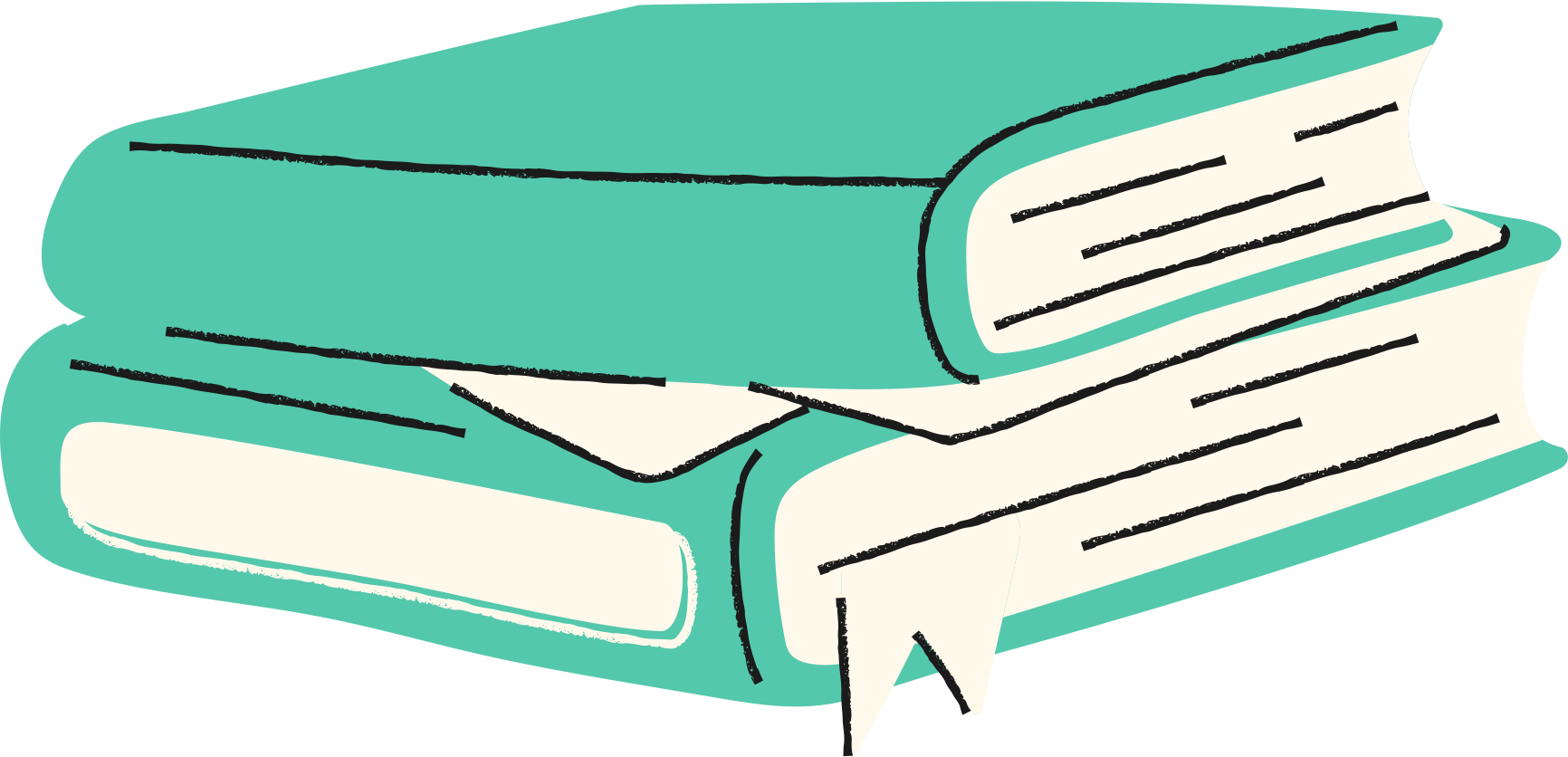